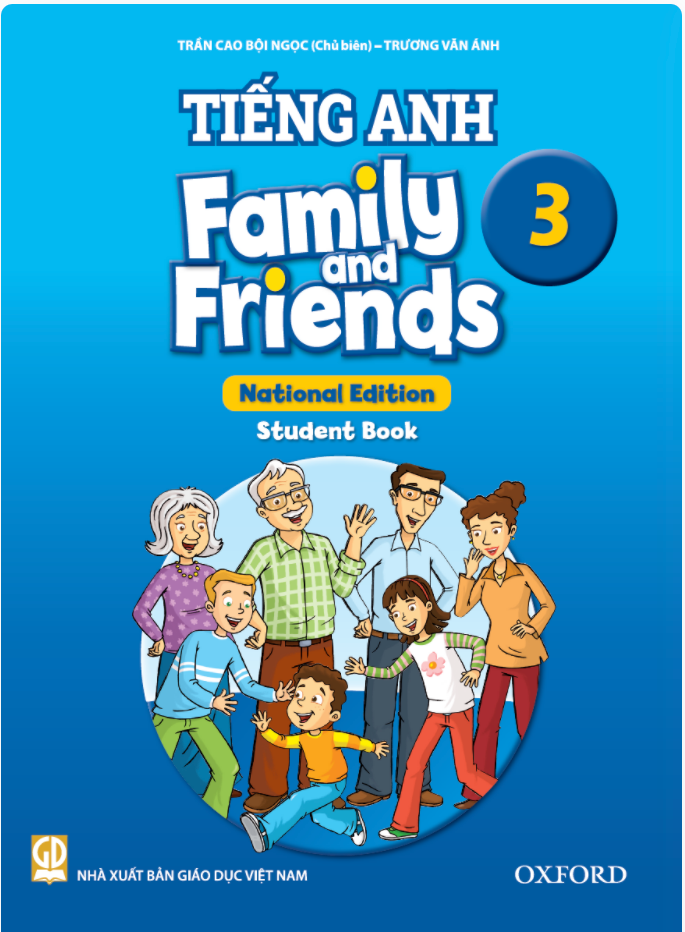 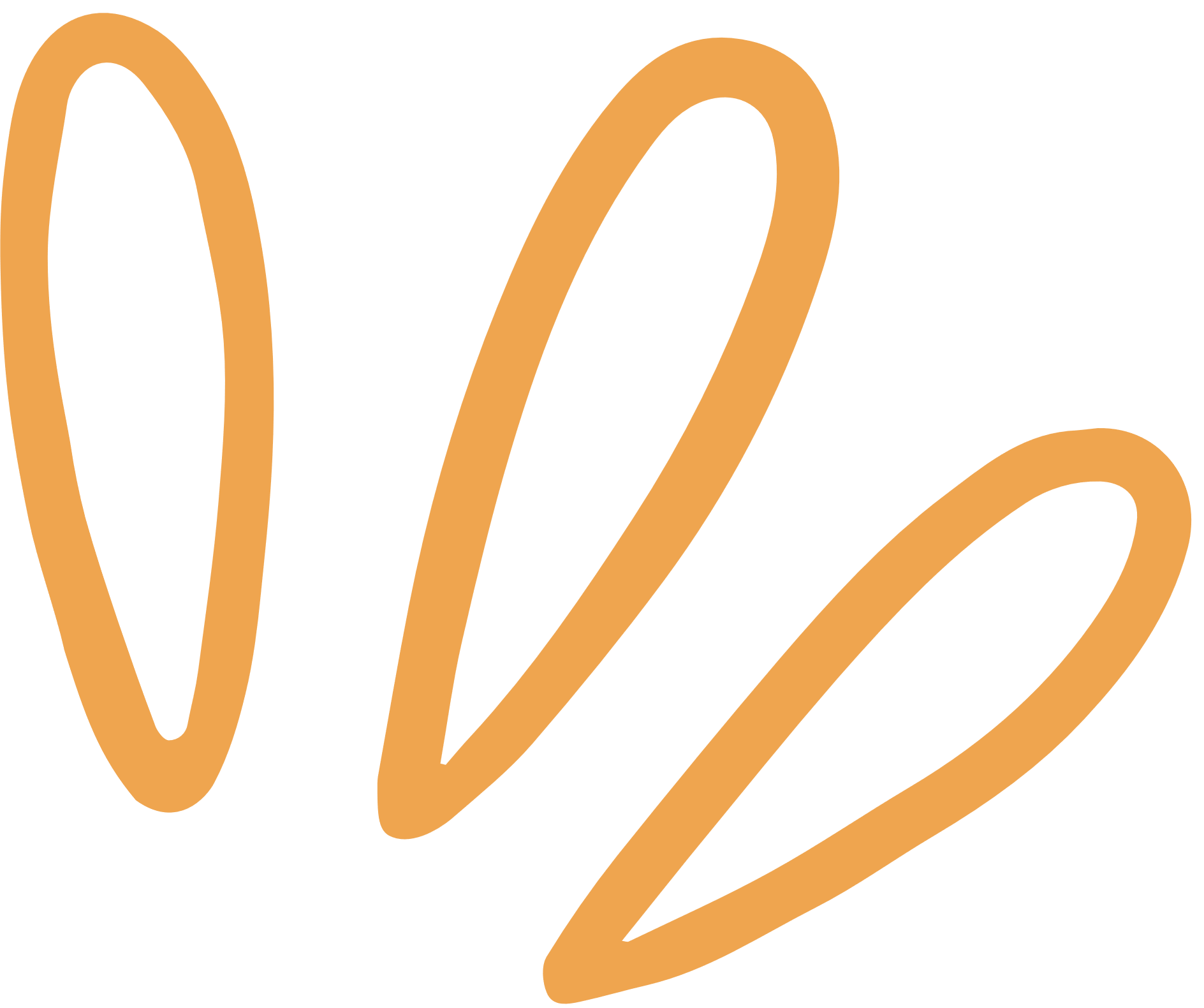 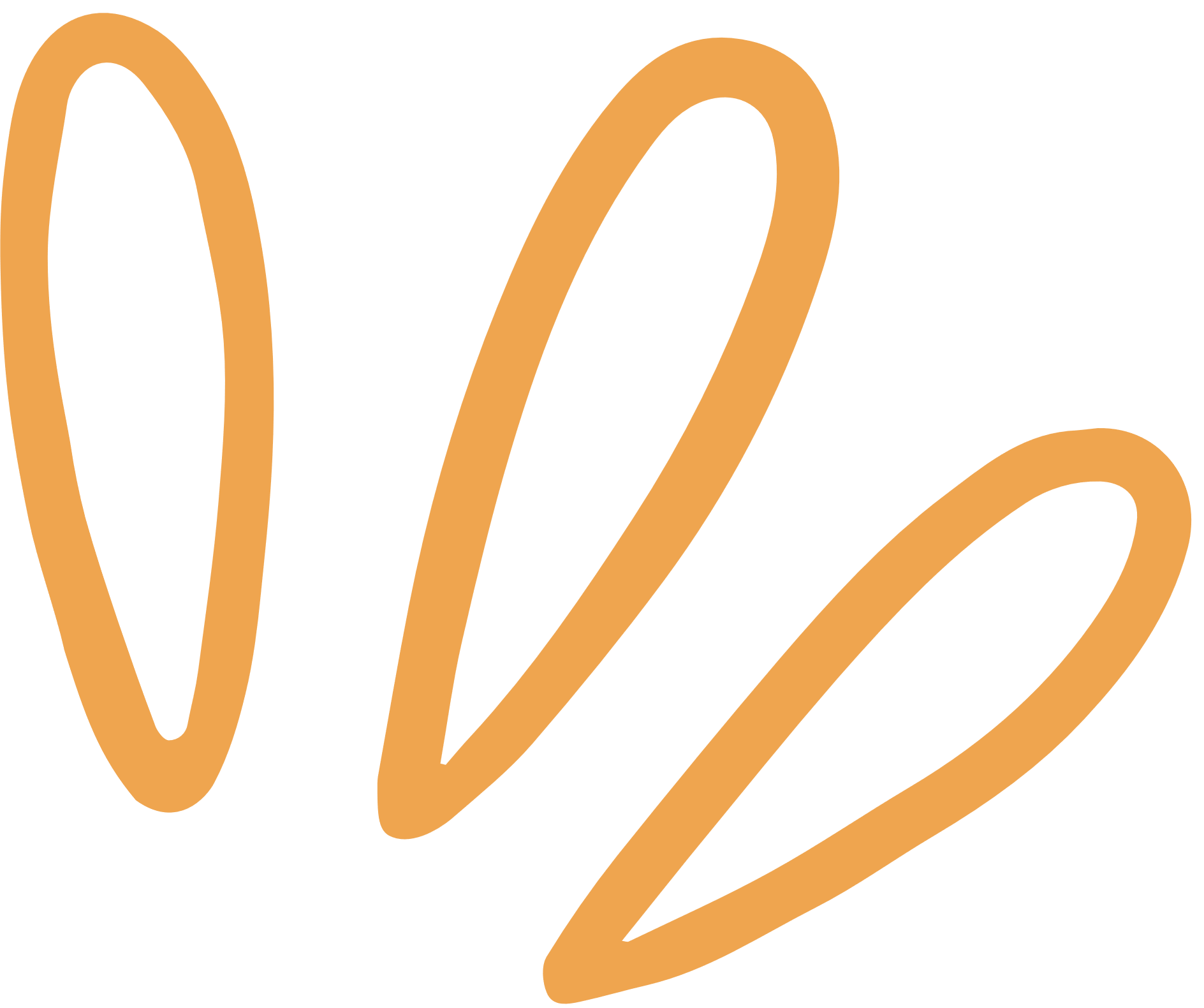 Unit 11
There’s a doll on the rug.
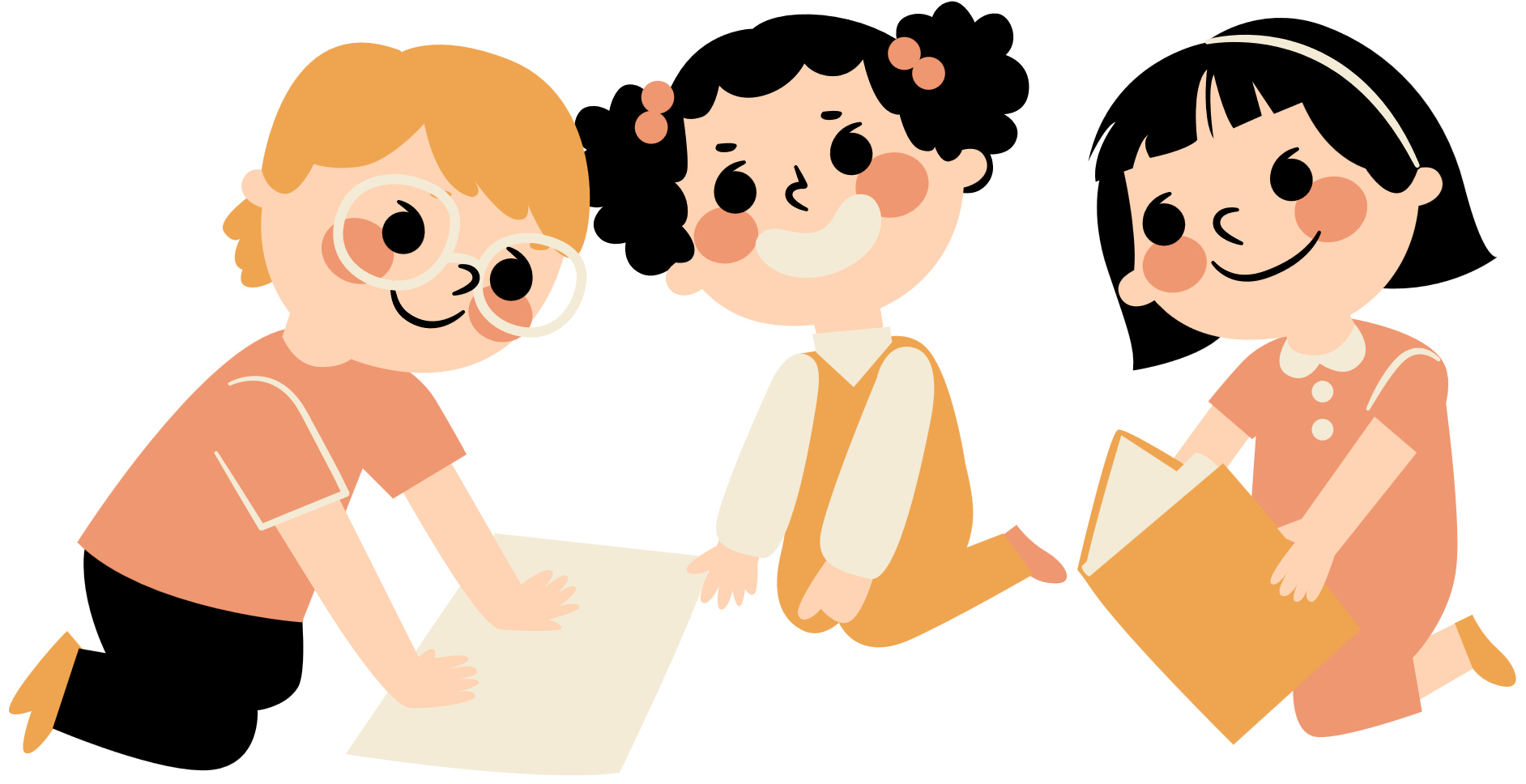 Lesson 2
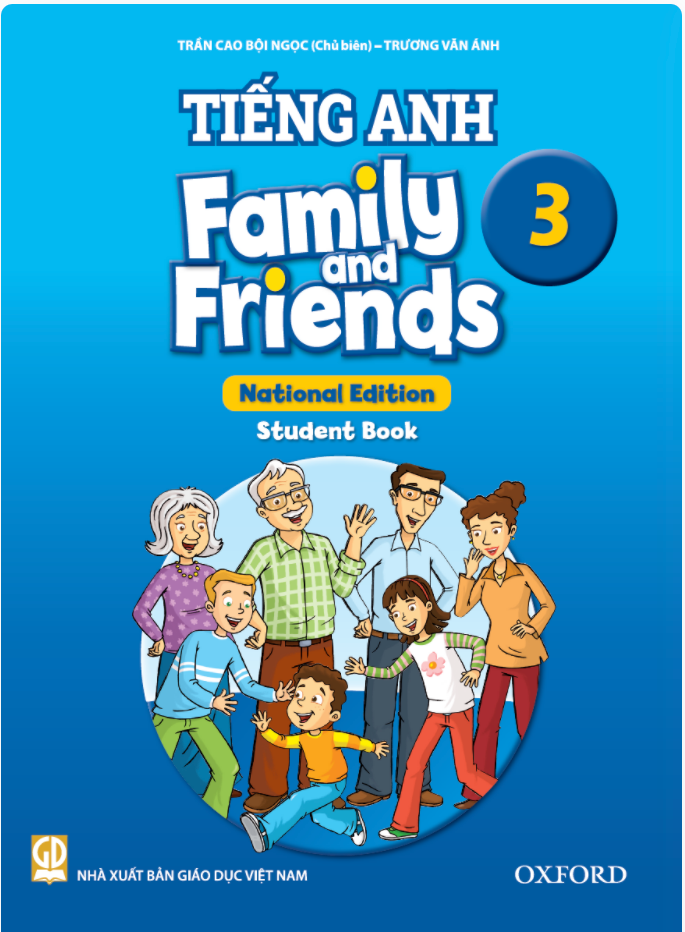 Hello song
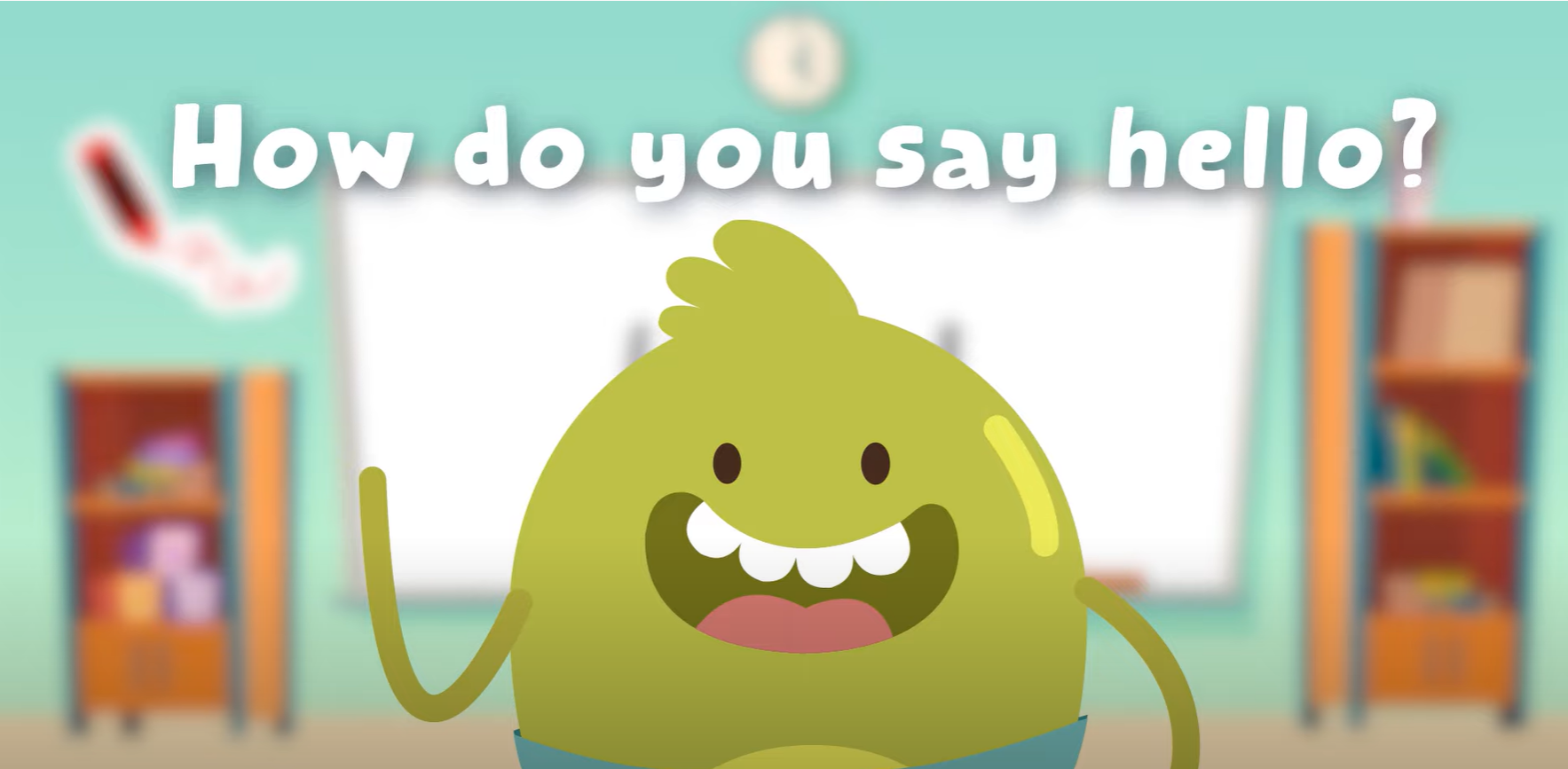 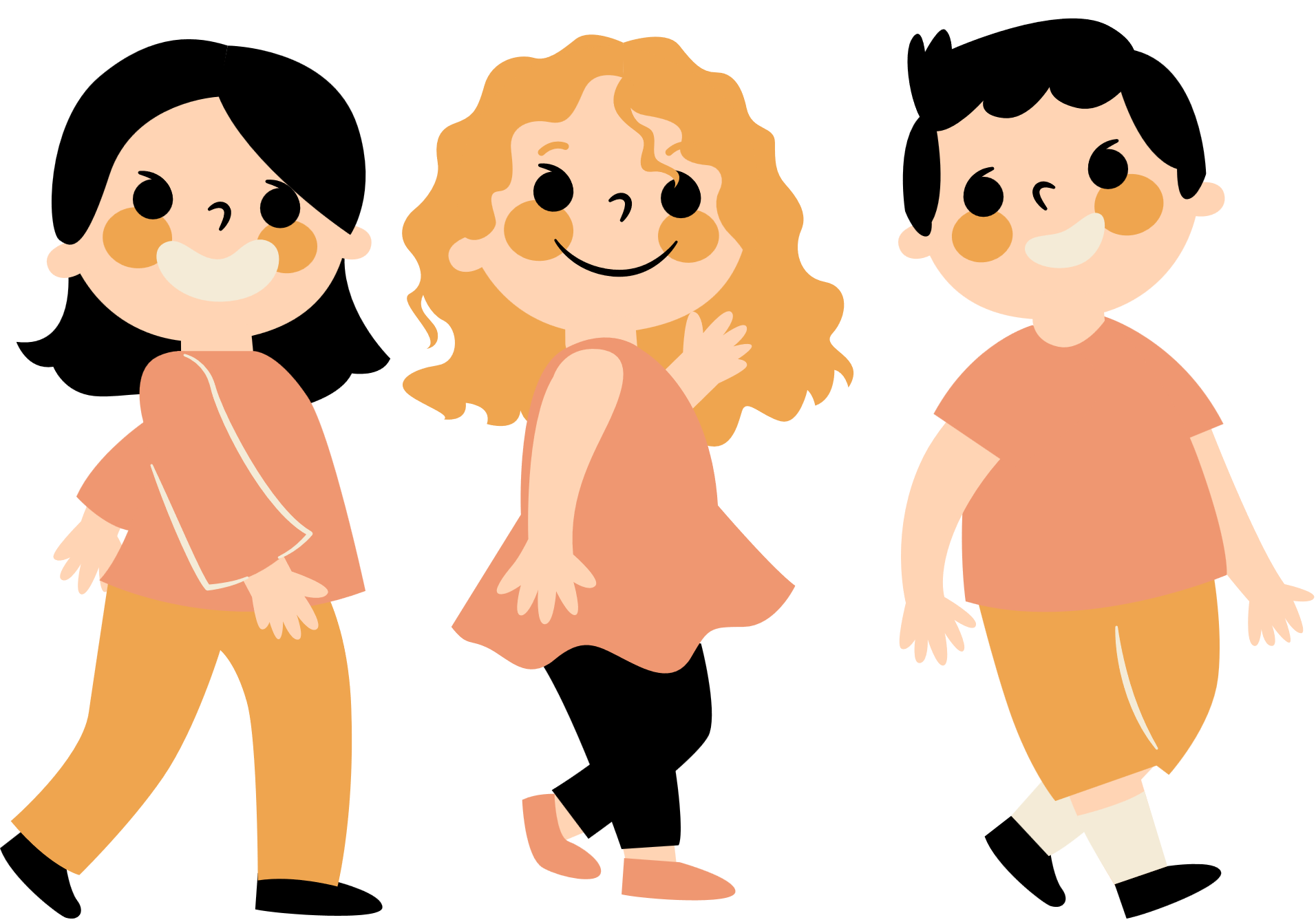 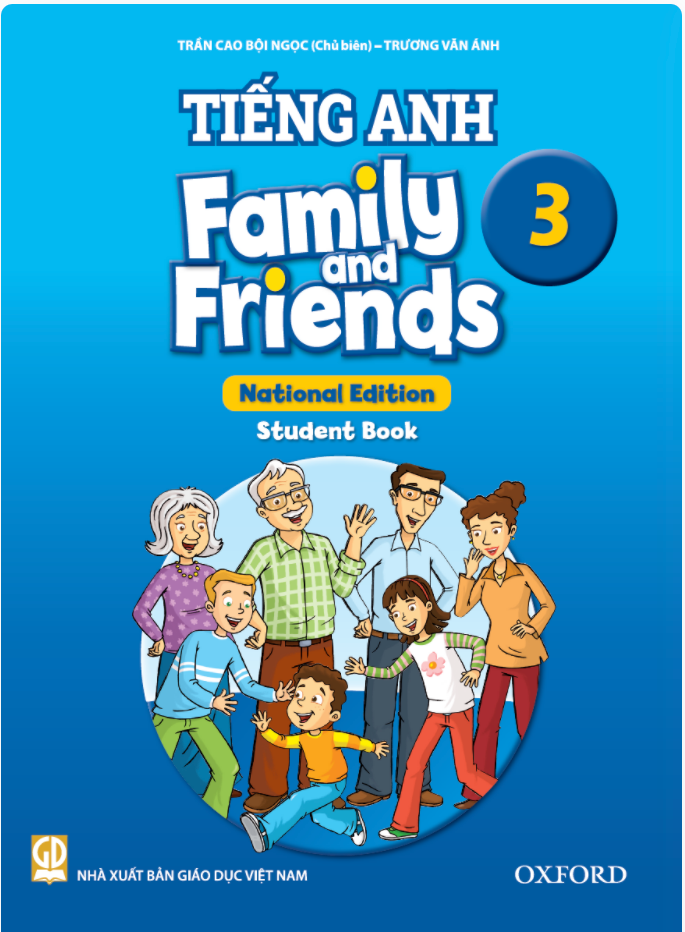 Give me Five
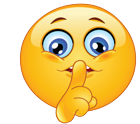 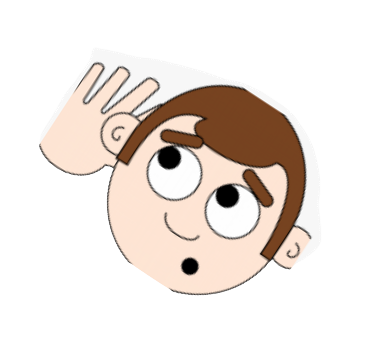 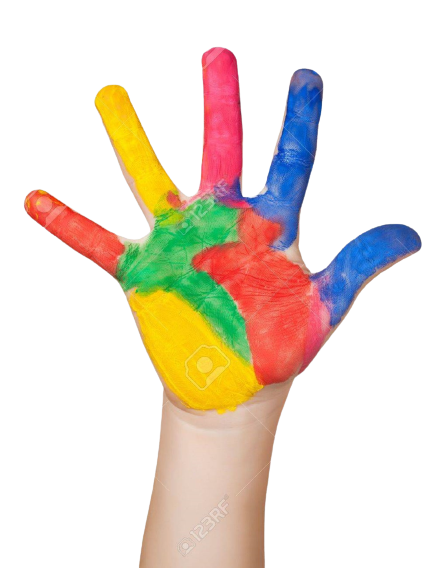 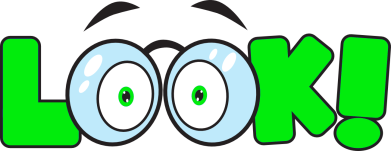 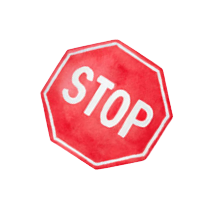 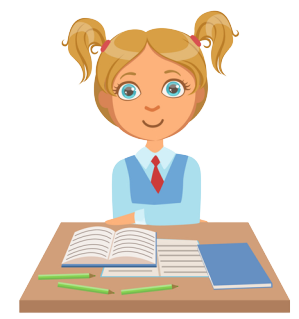 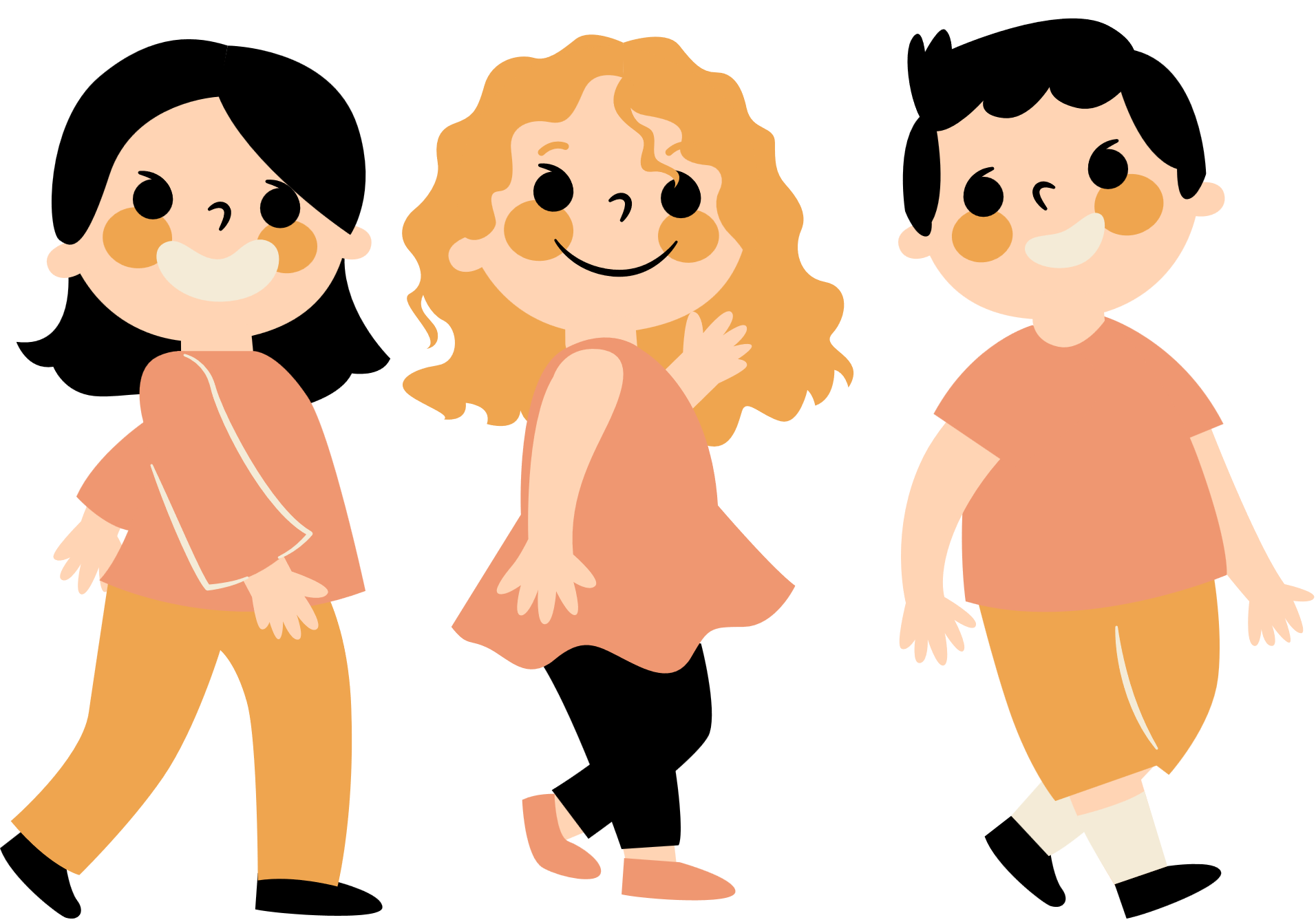 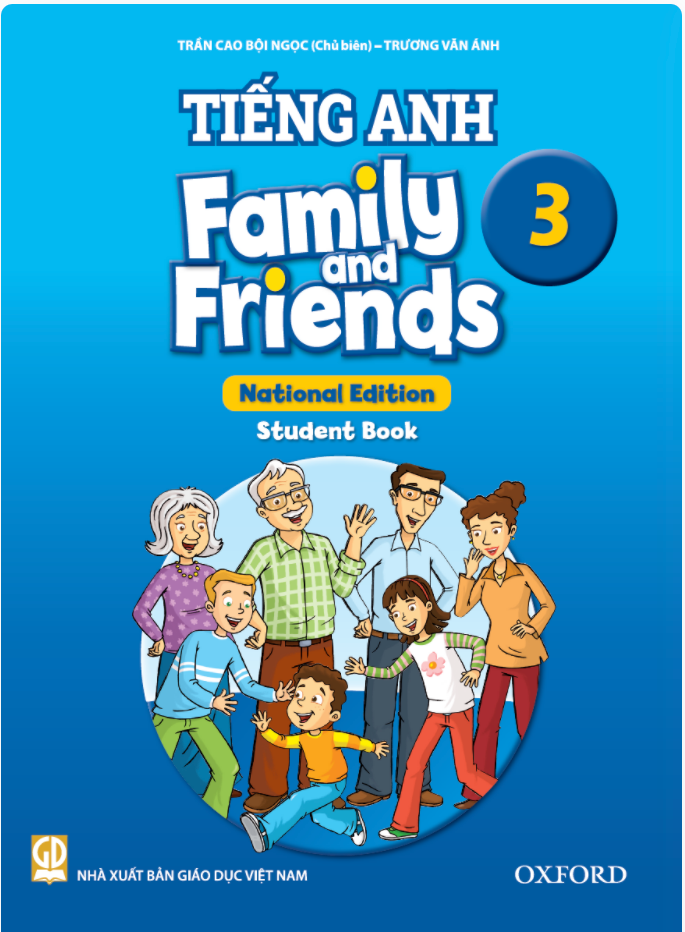 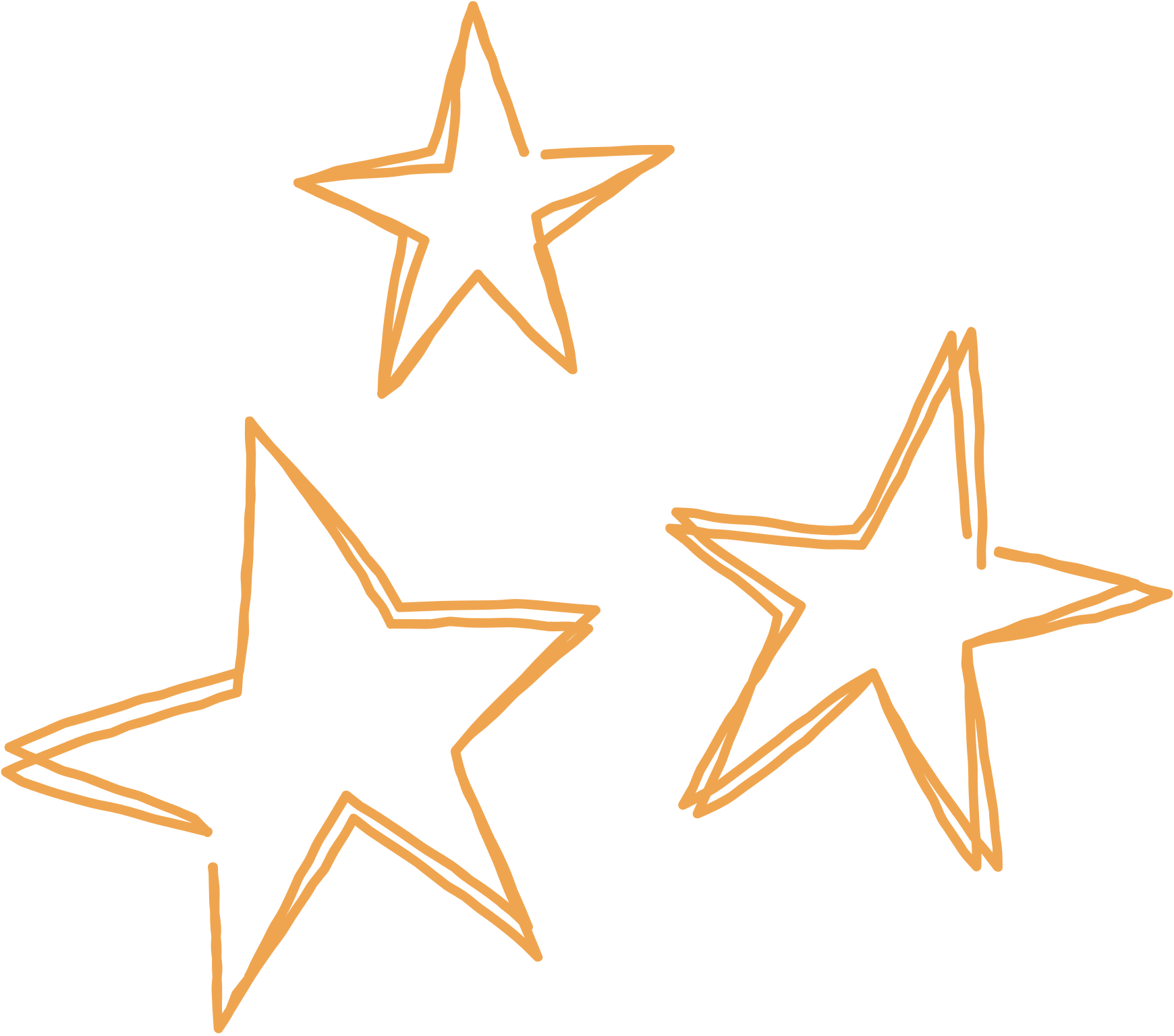 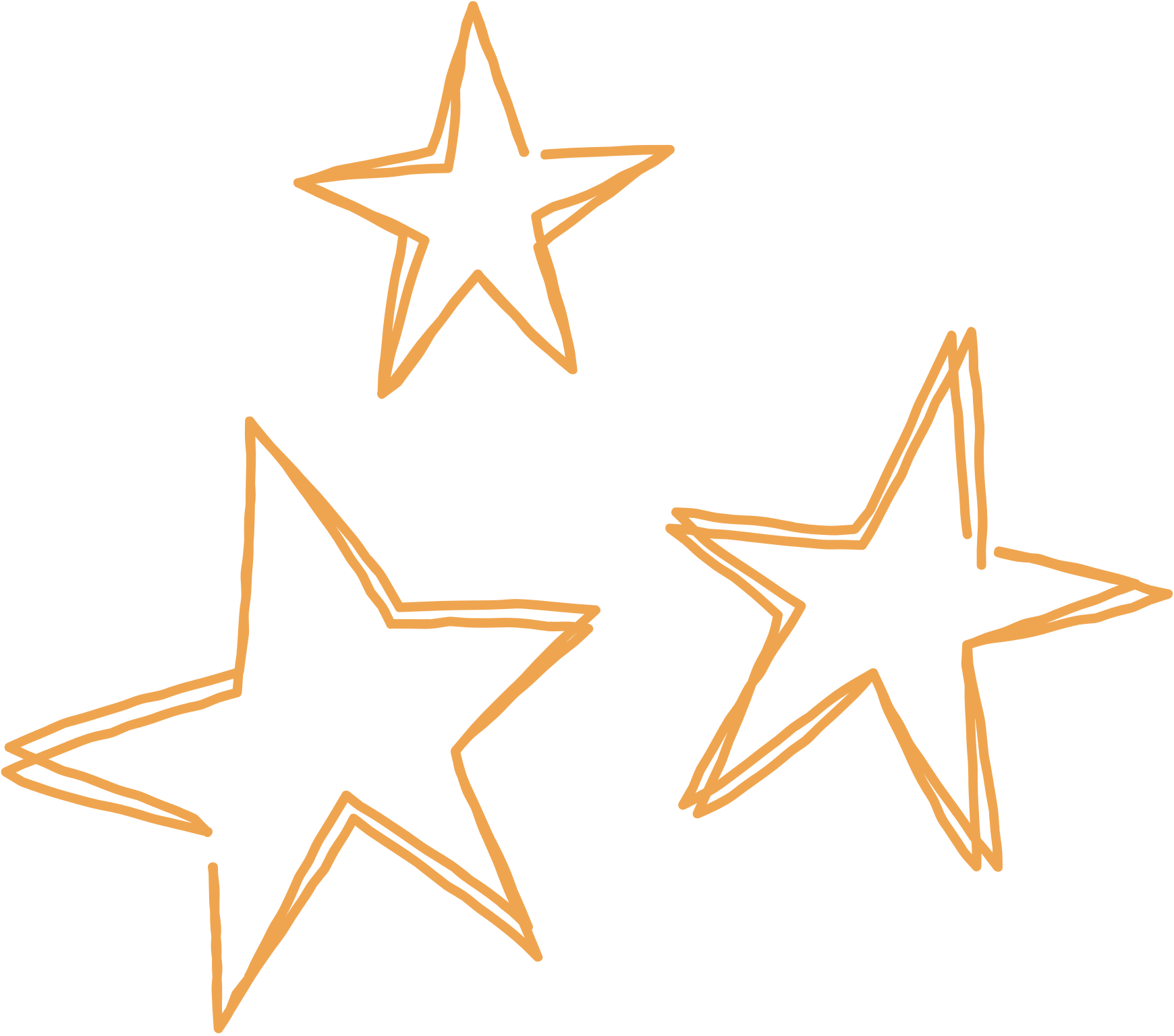 Game
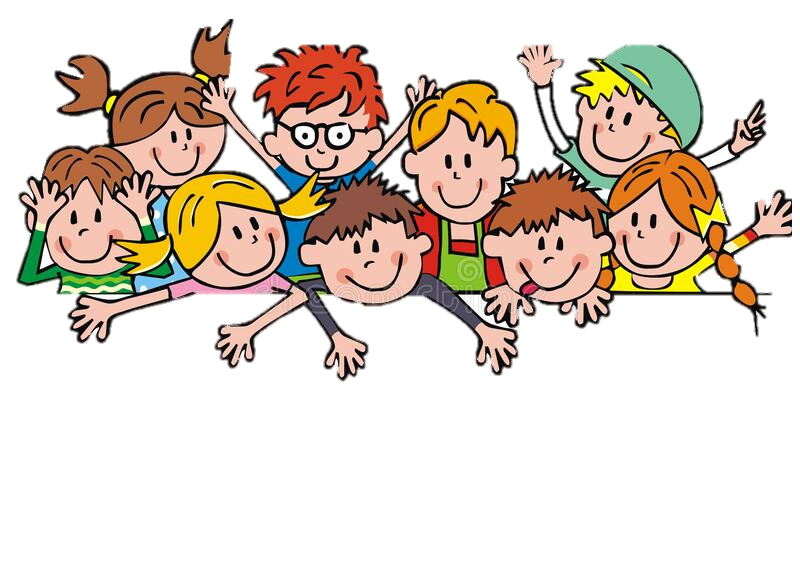 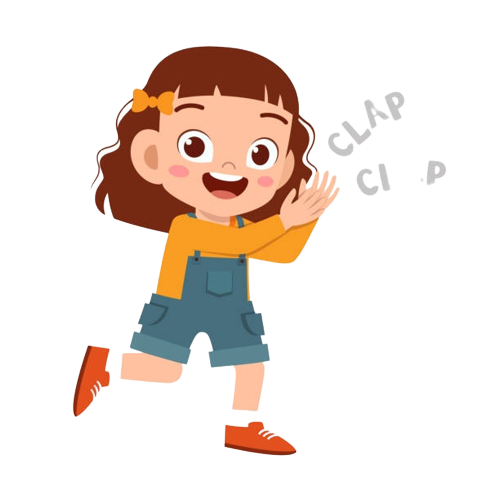 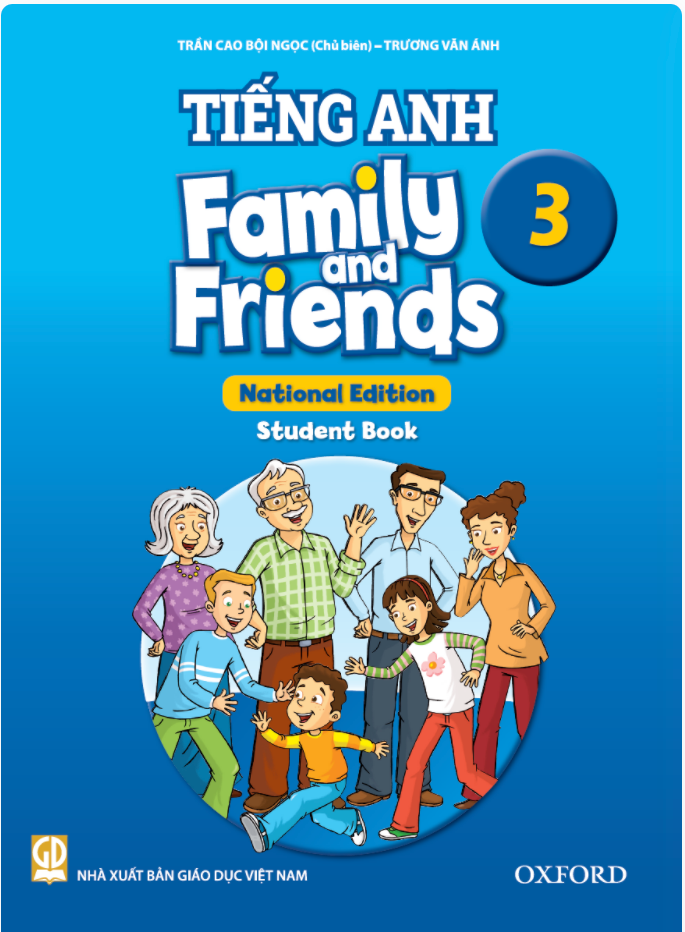 Good job!
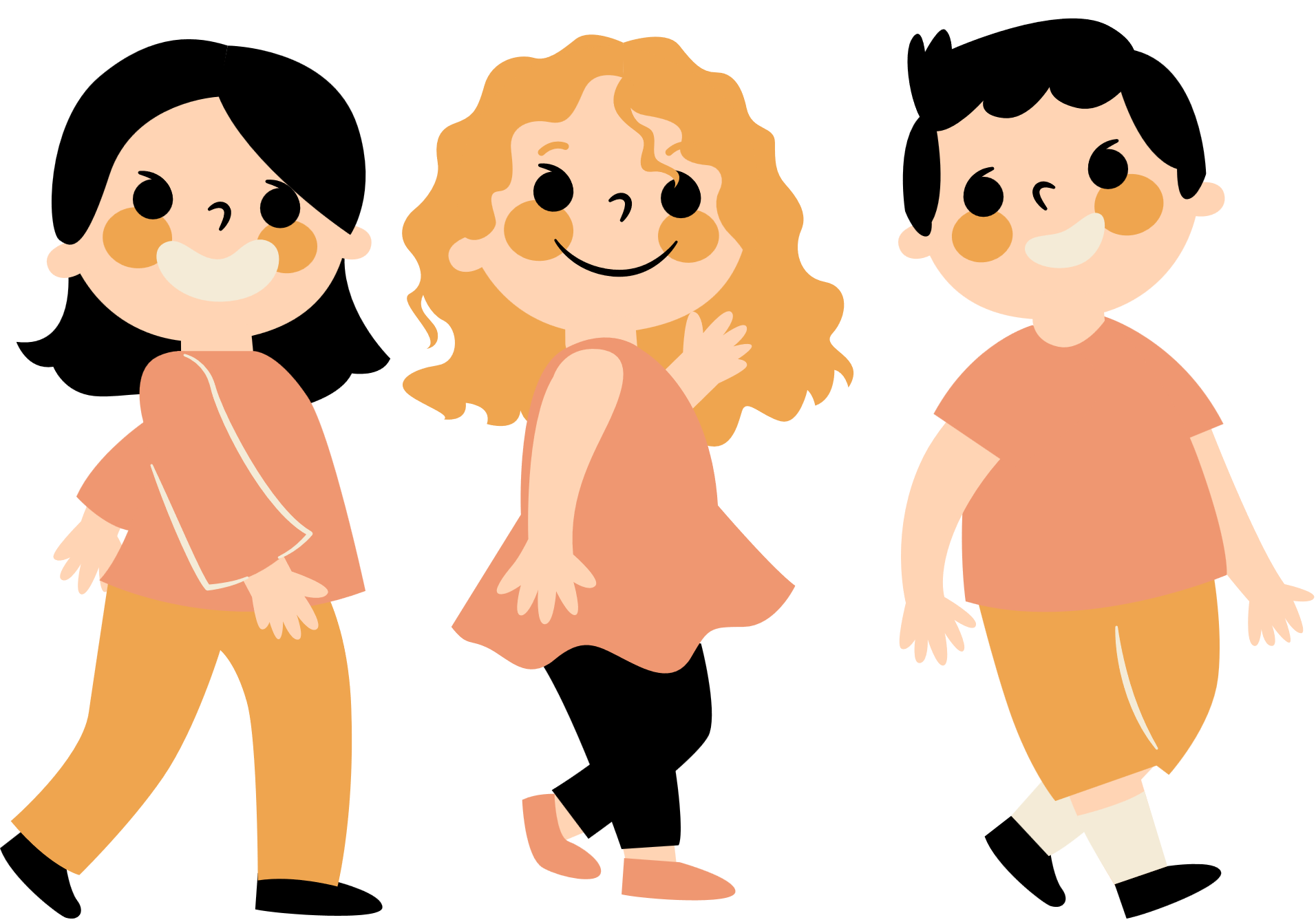 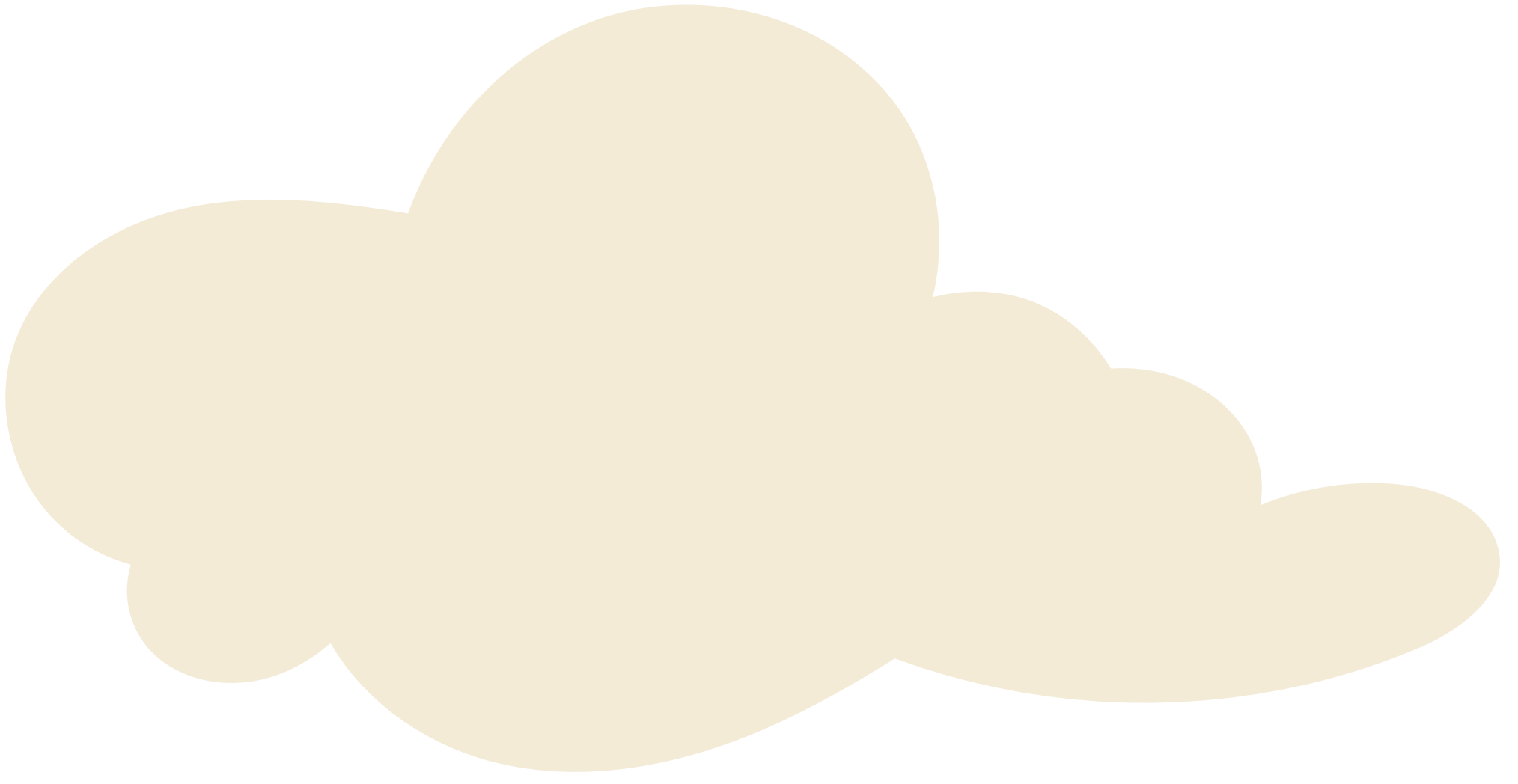 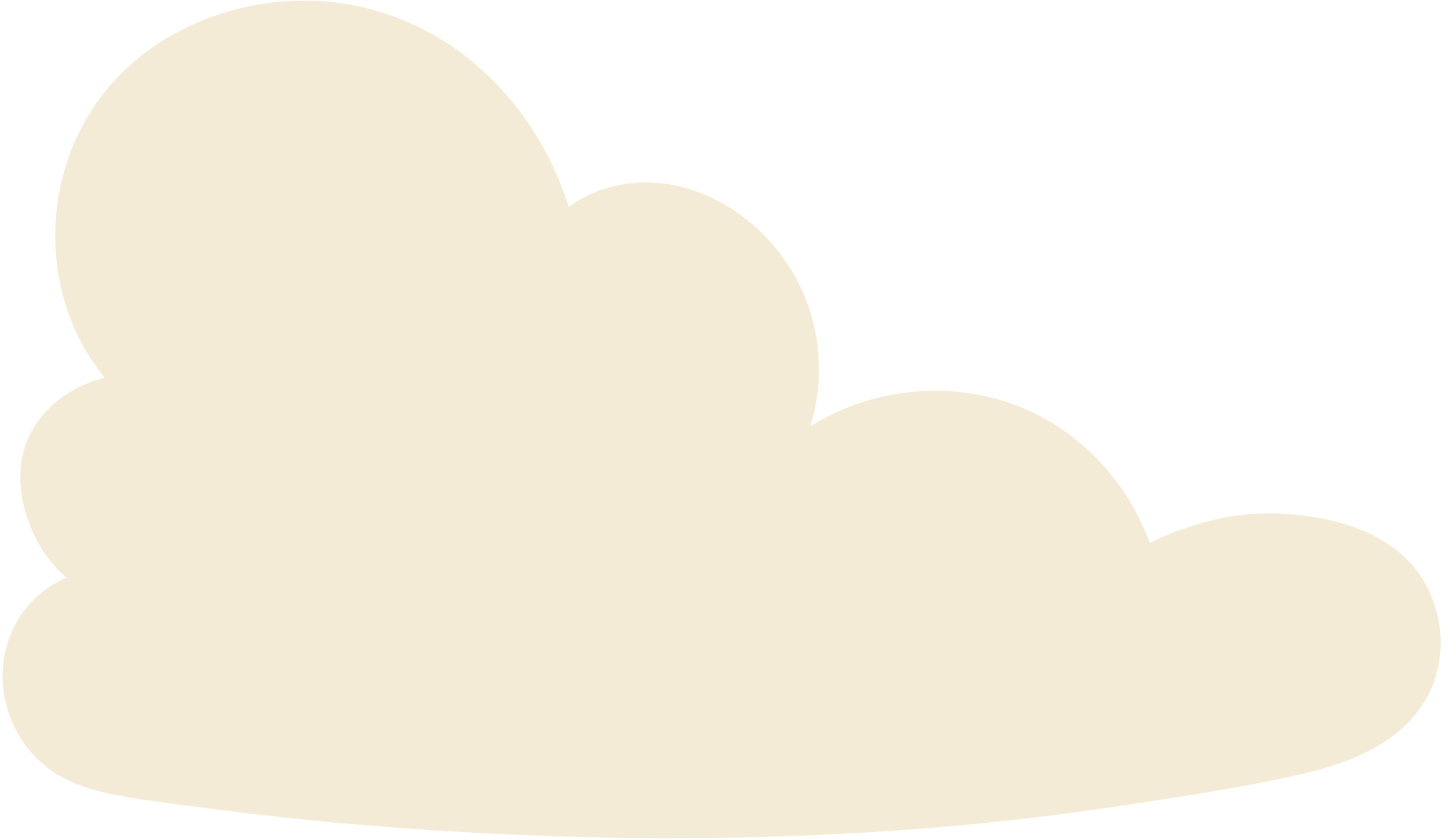 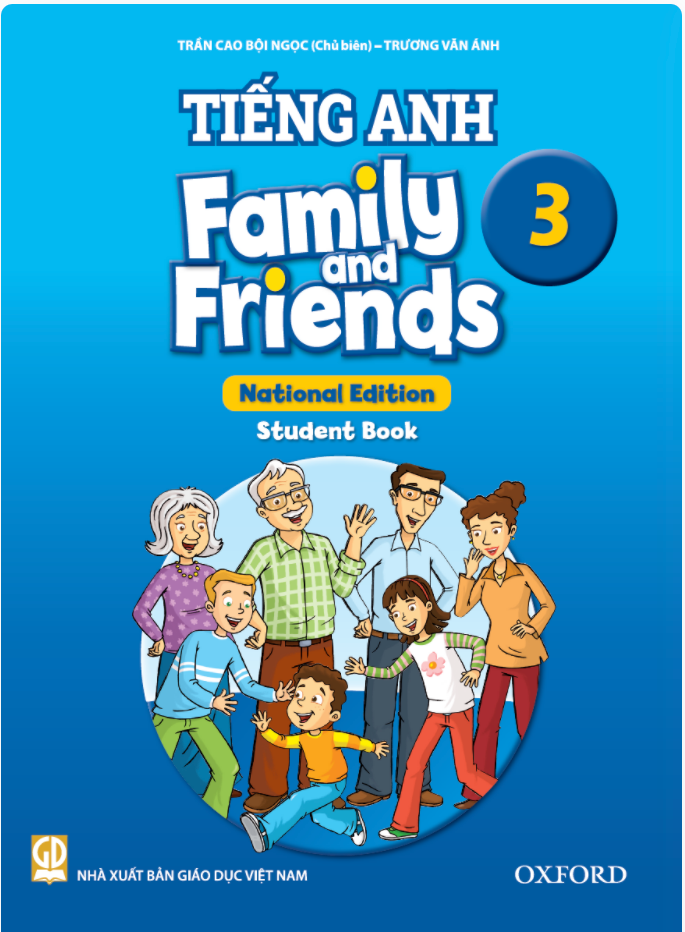 Listen and Point
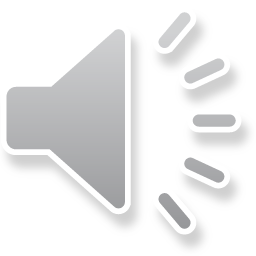 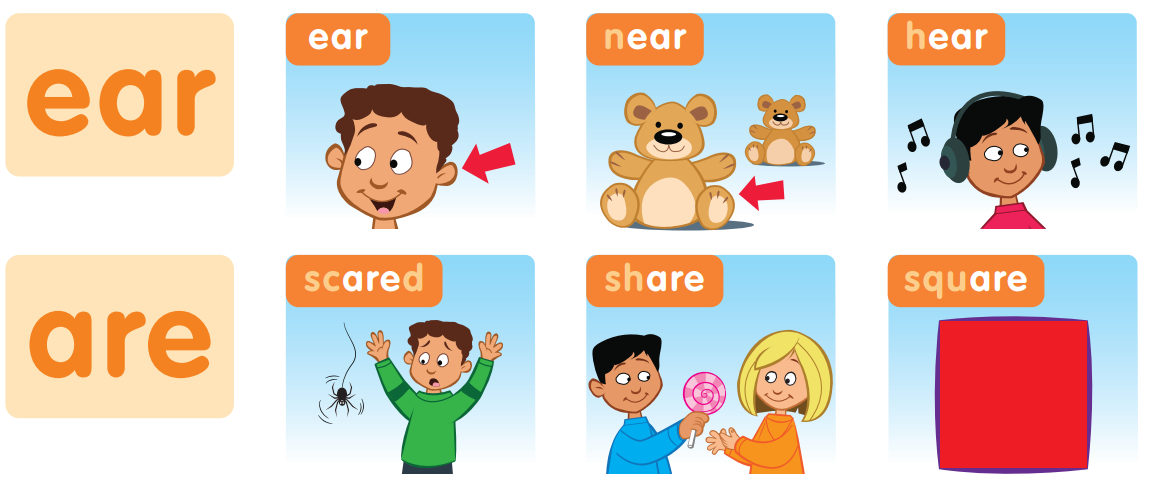 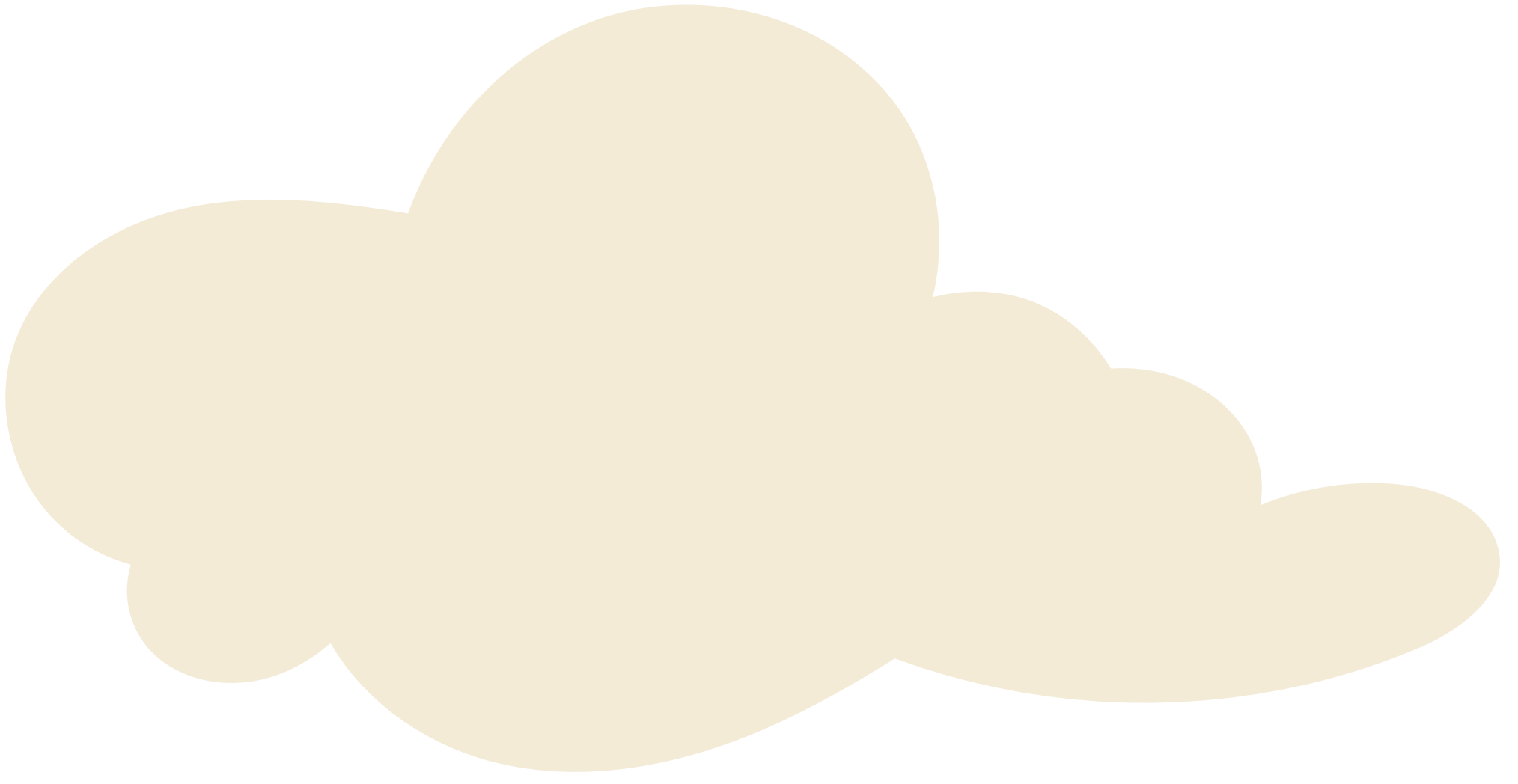 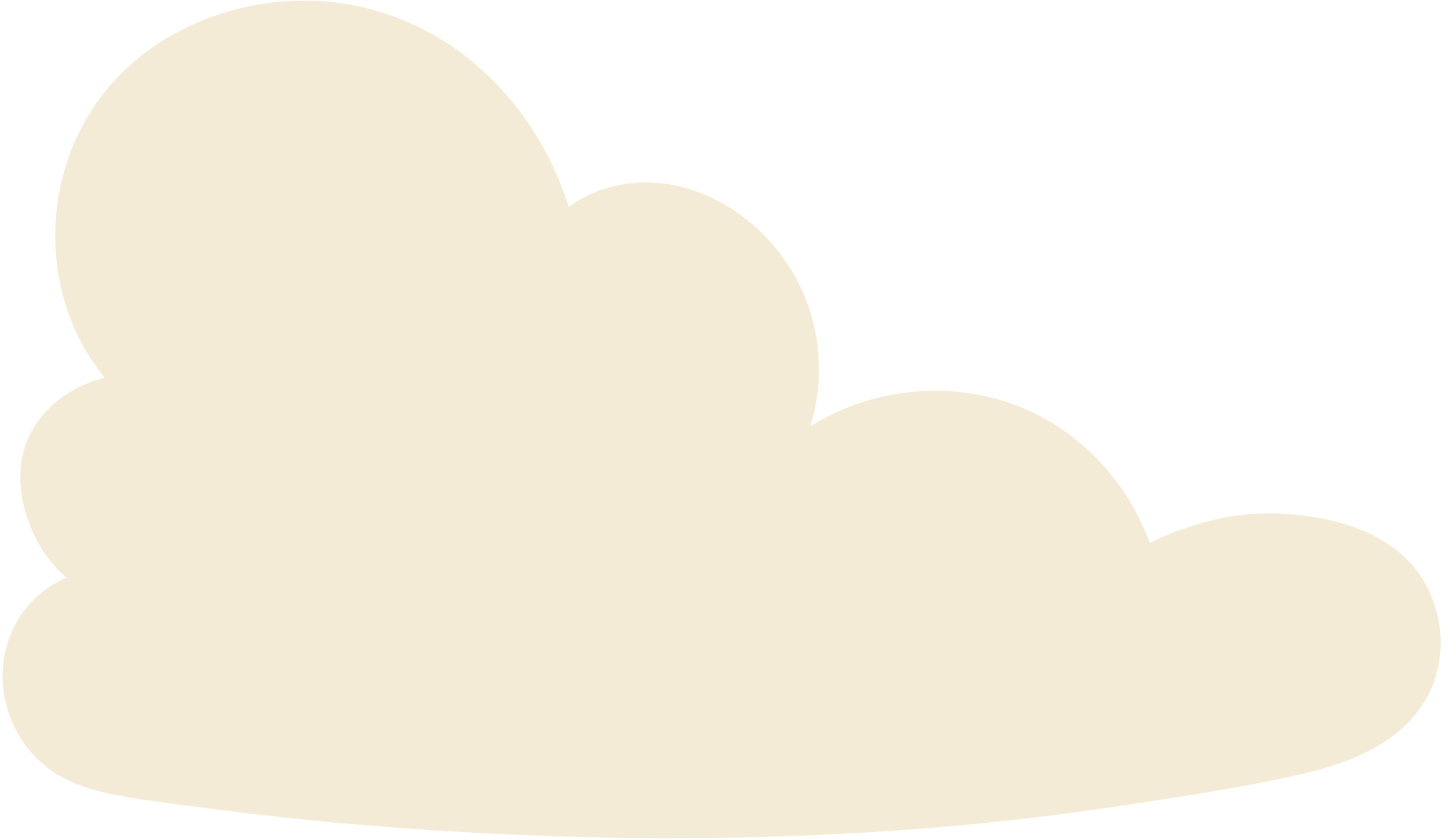 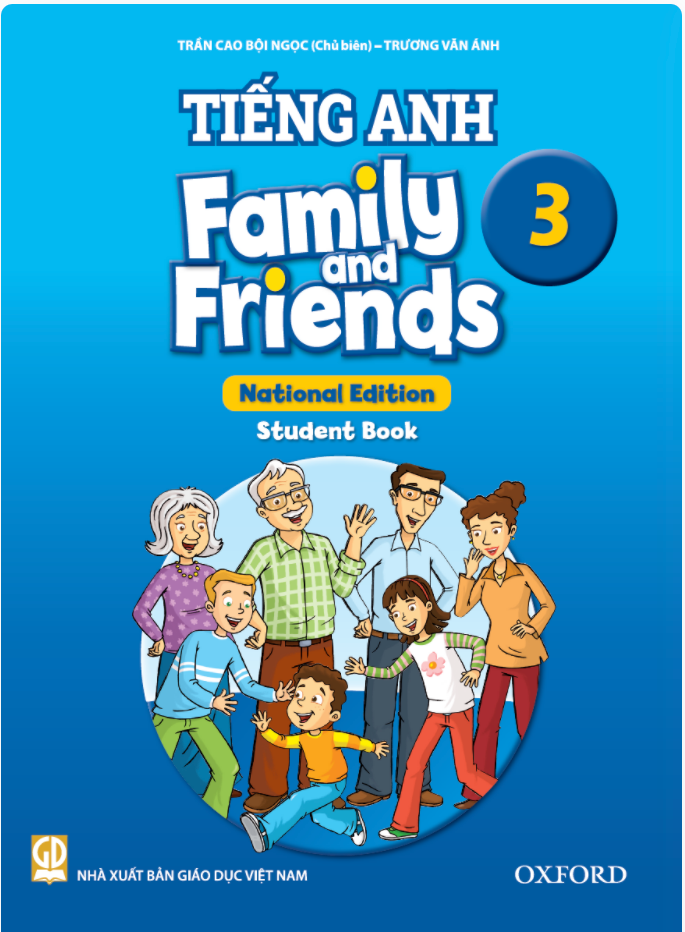 Listen and Repeat
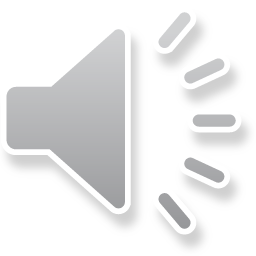 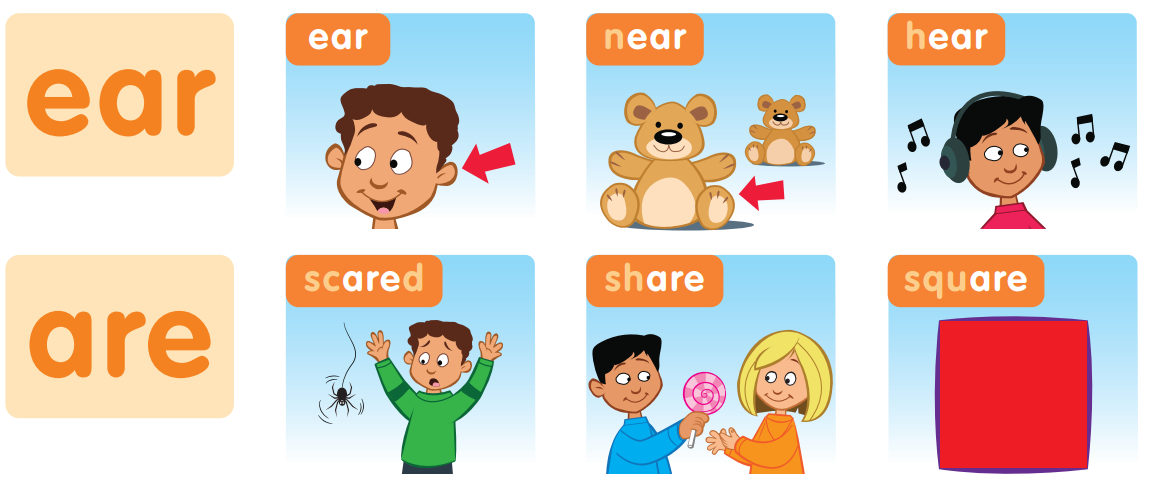 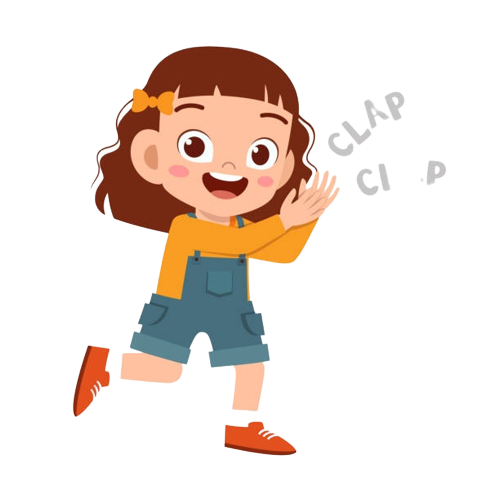 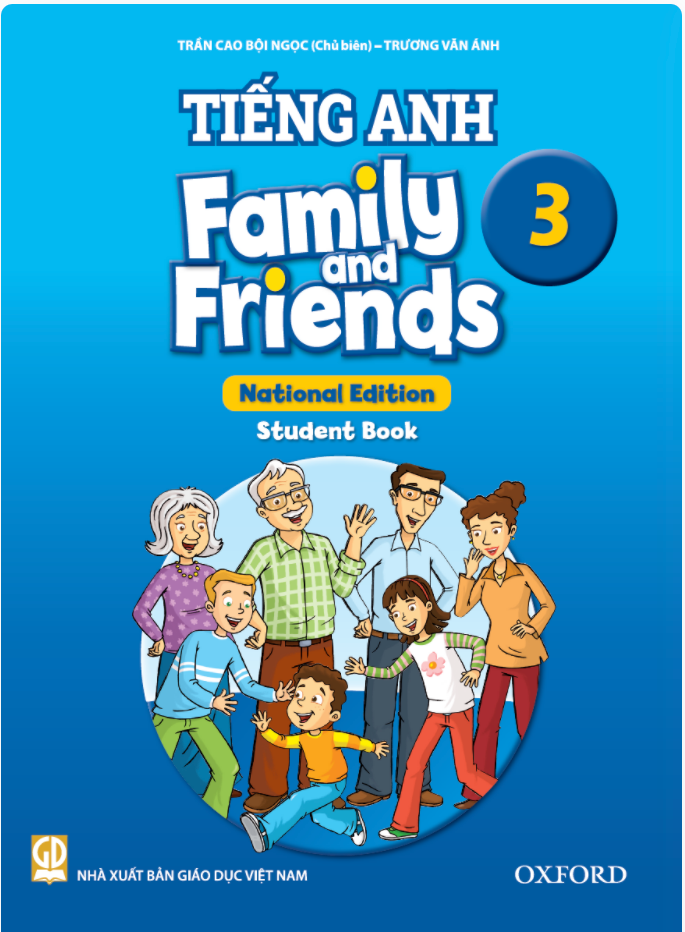 Good job!
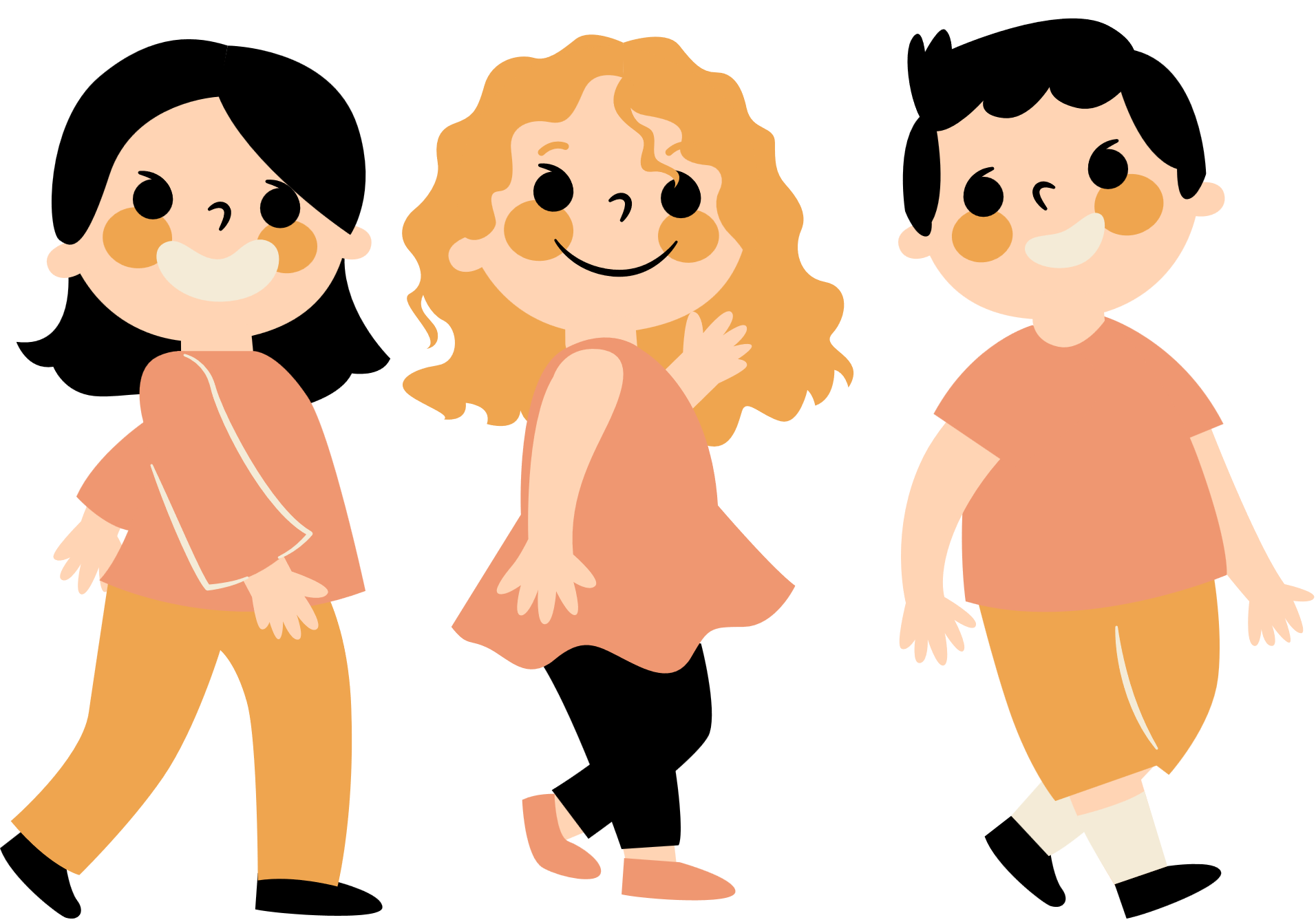 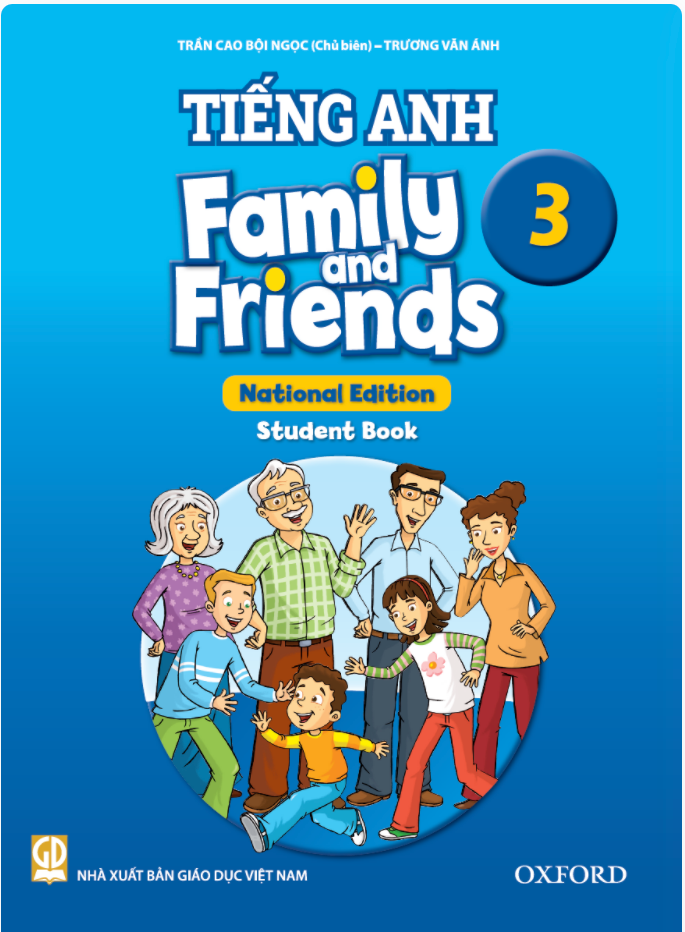 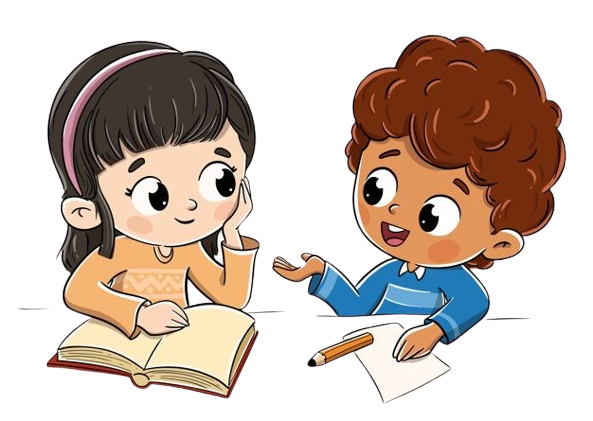 Work in groups
Point and Say
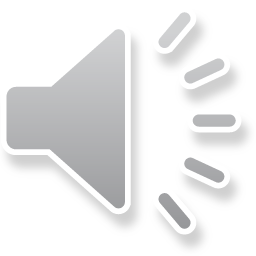 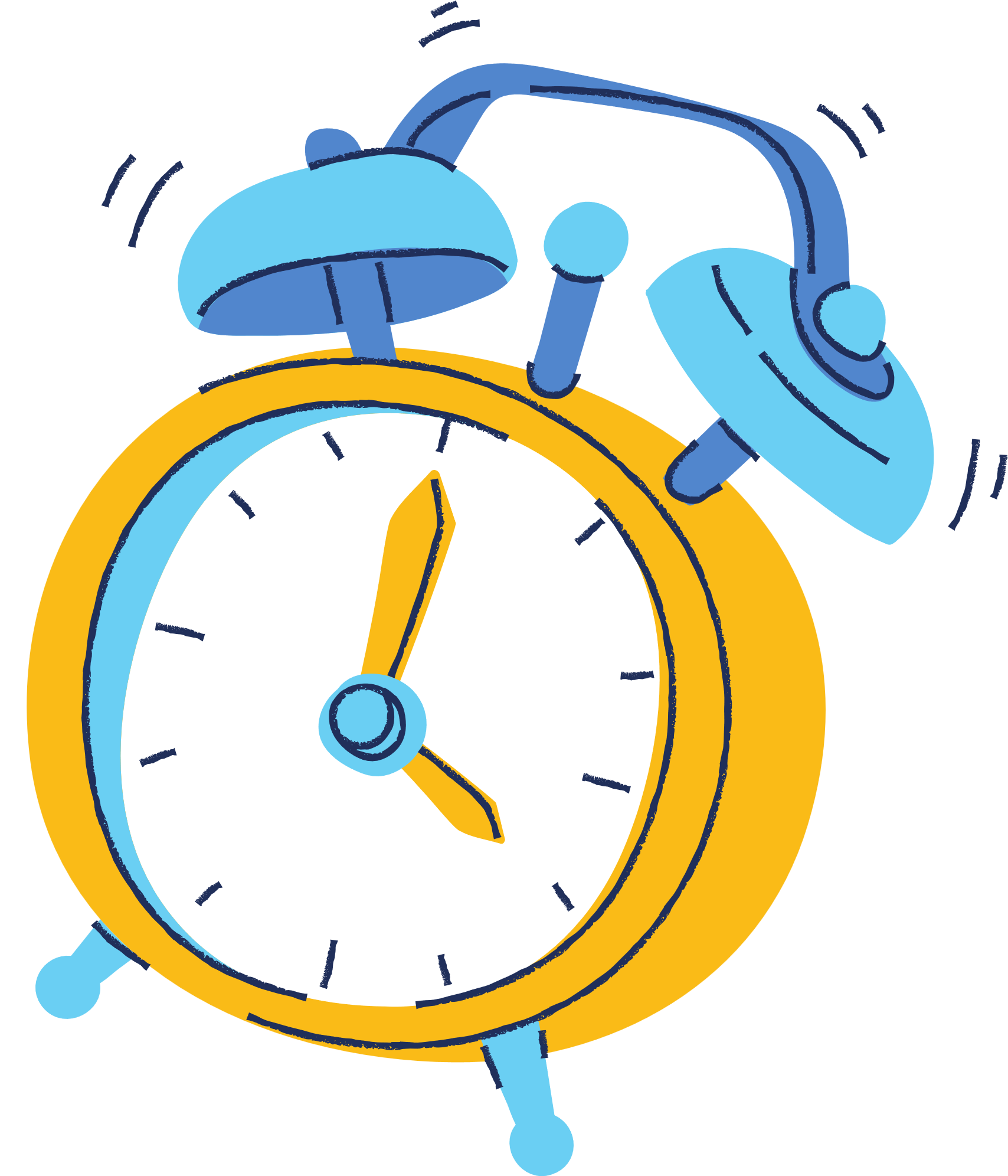 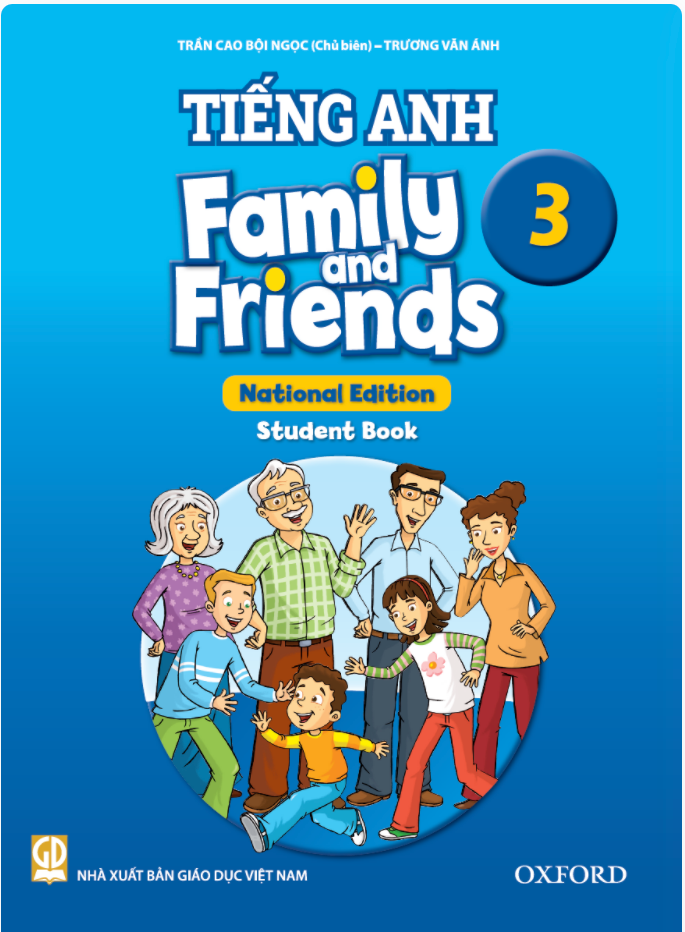 Listen and Point
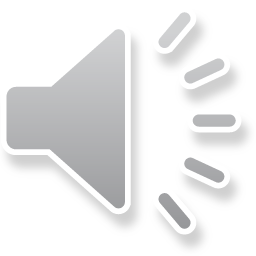 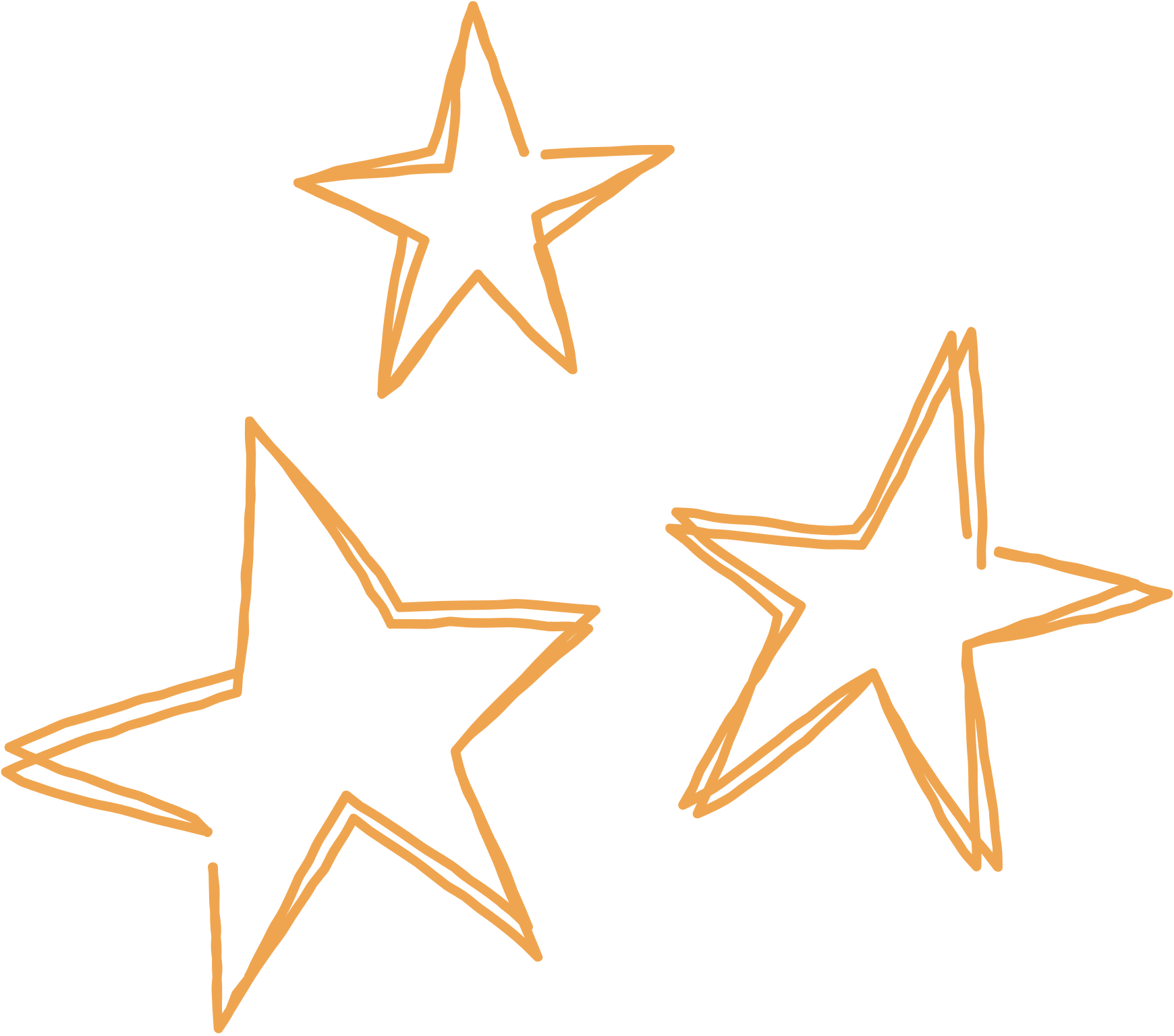 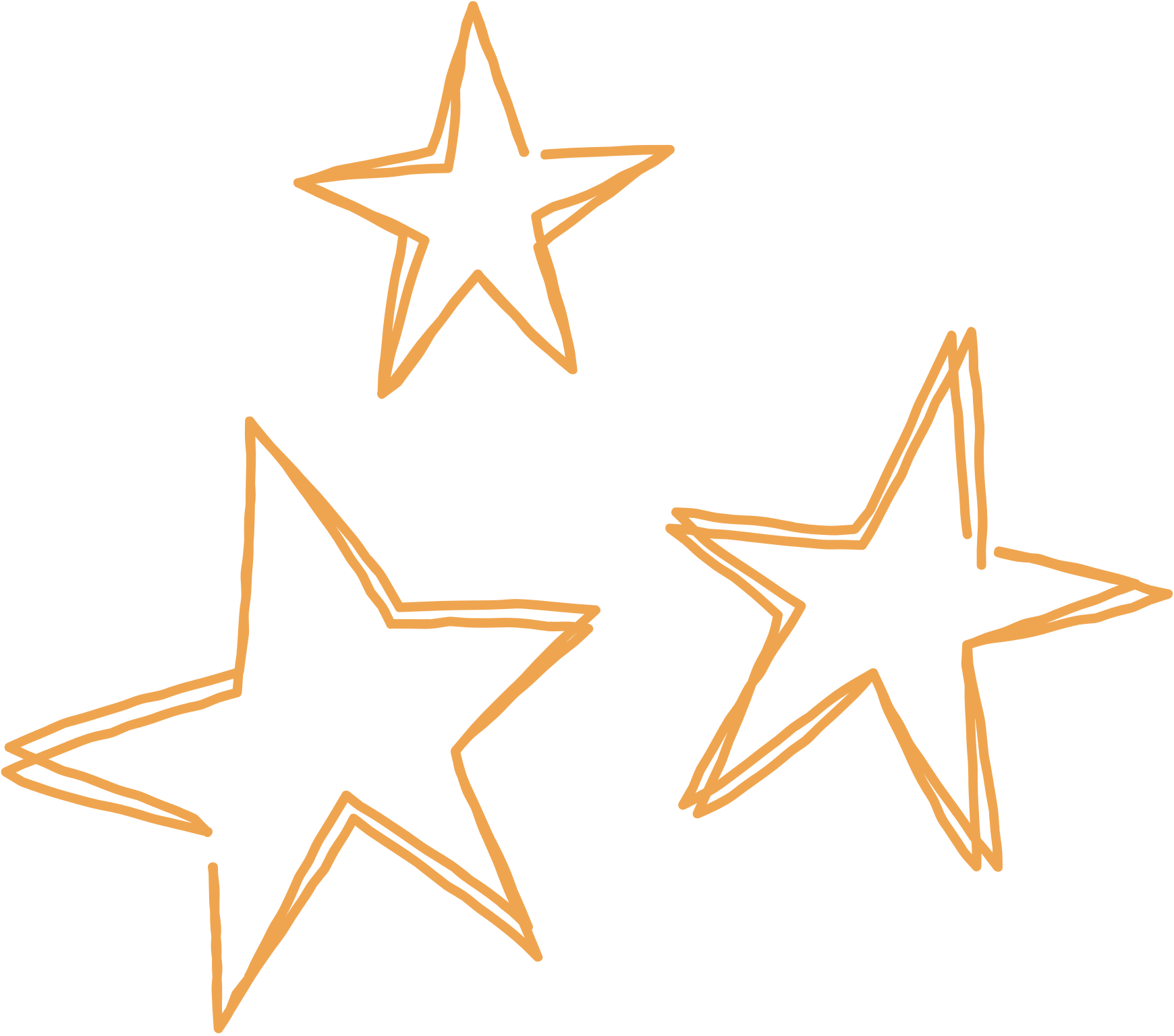 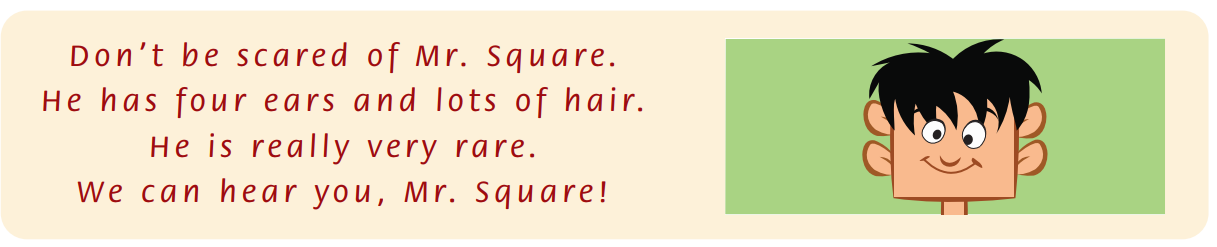 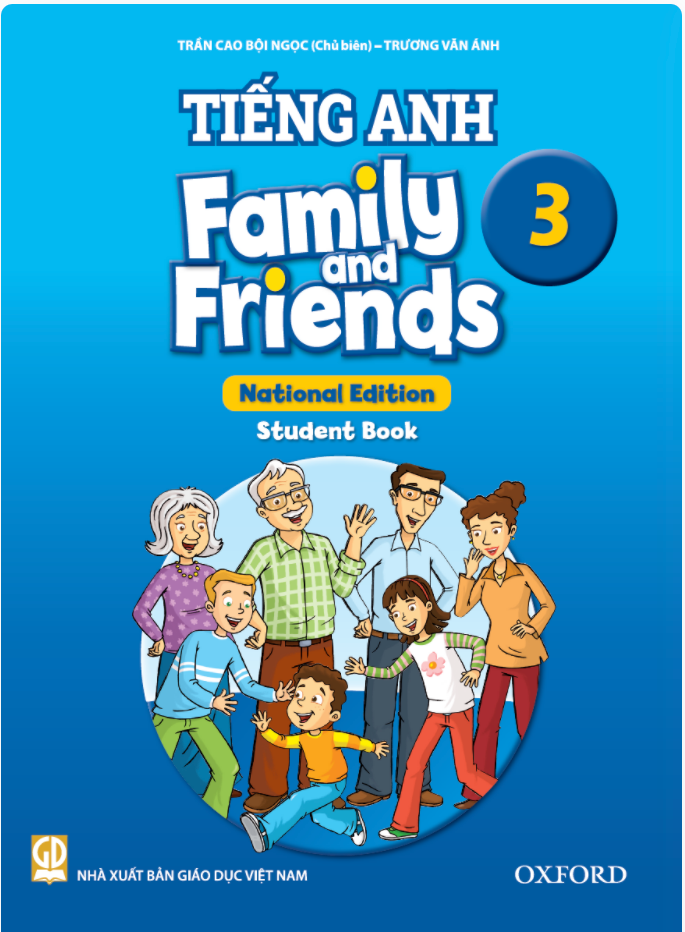 Listen and Repeat
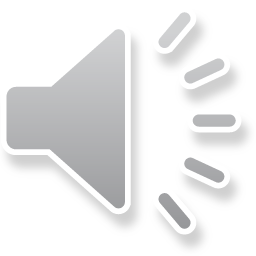 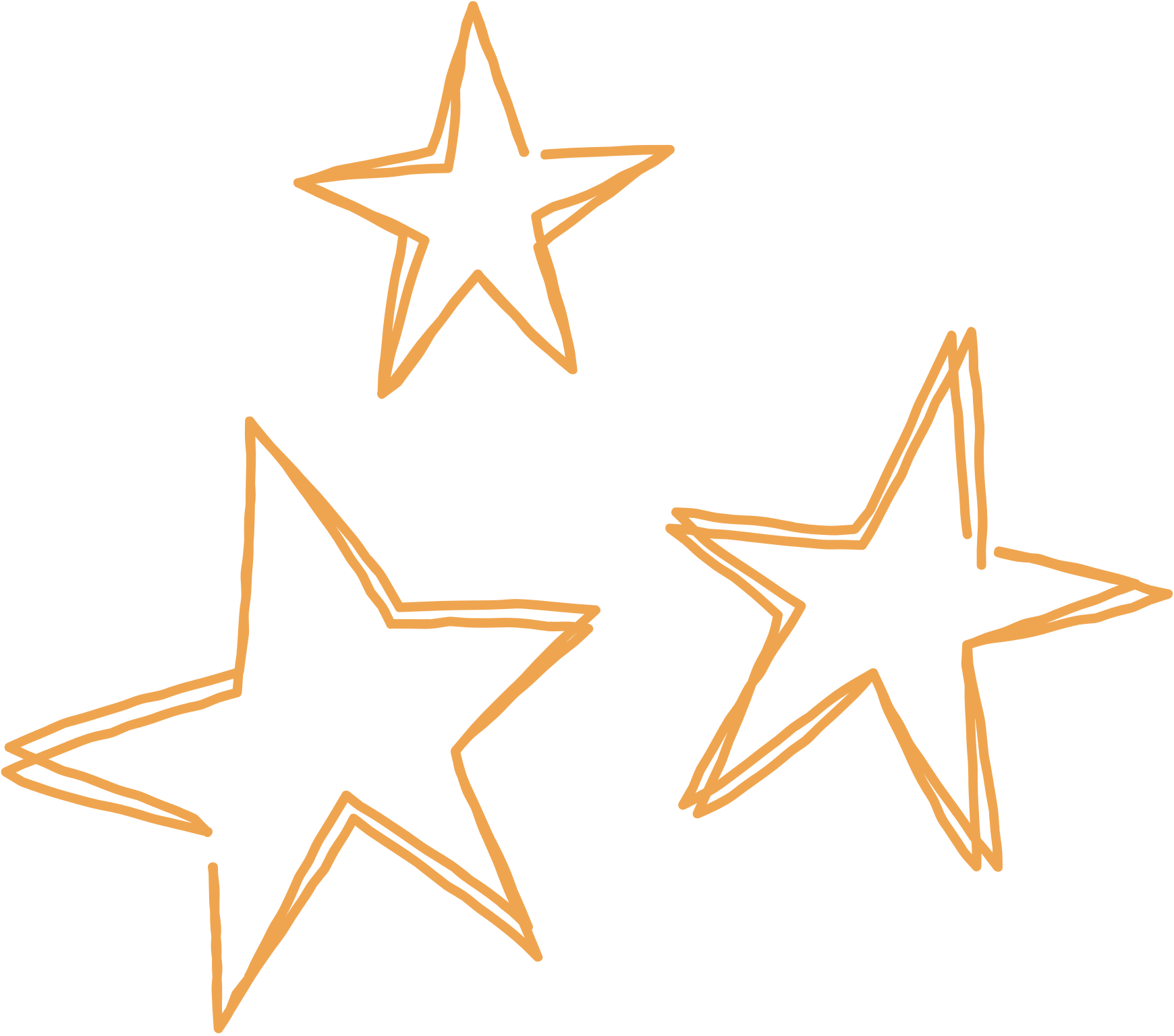 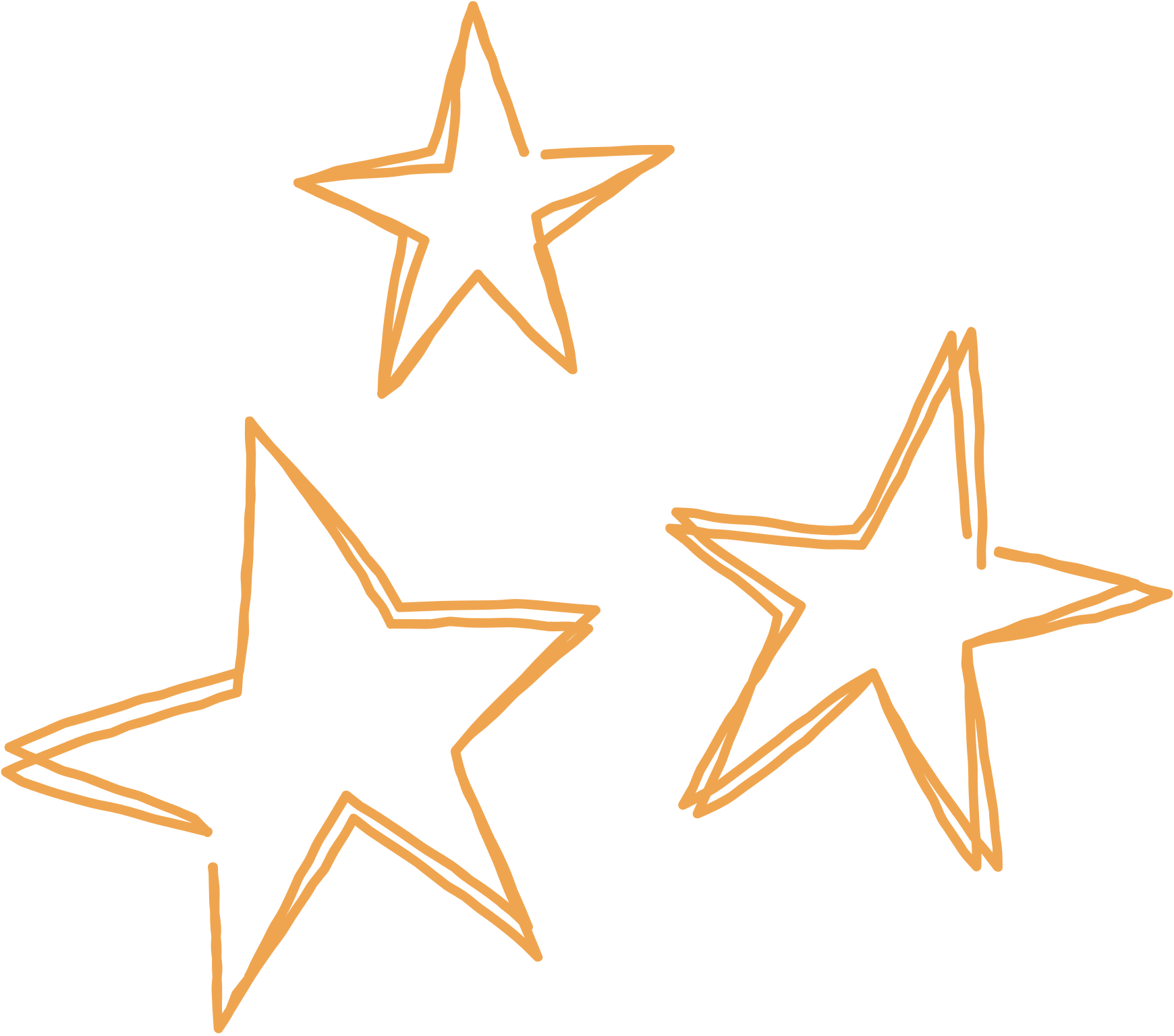 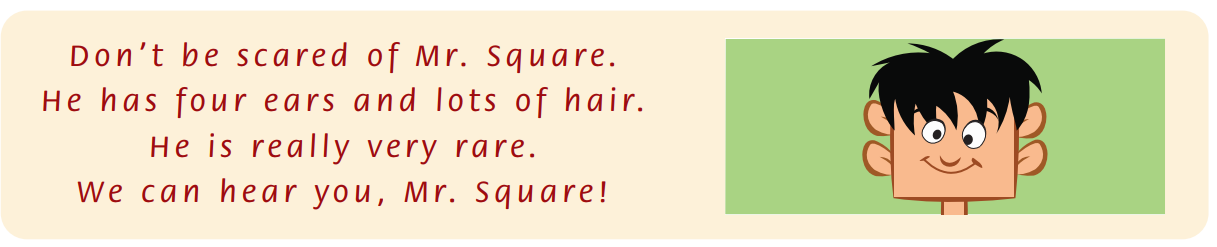 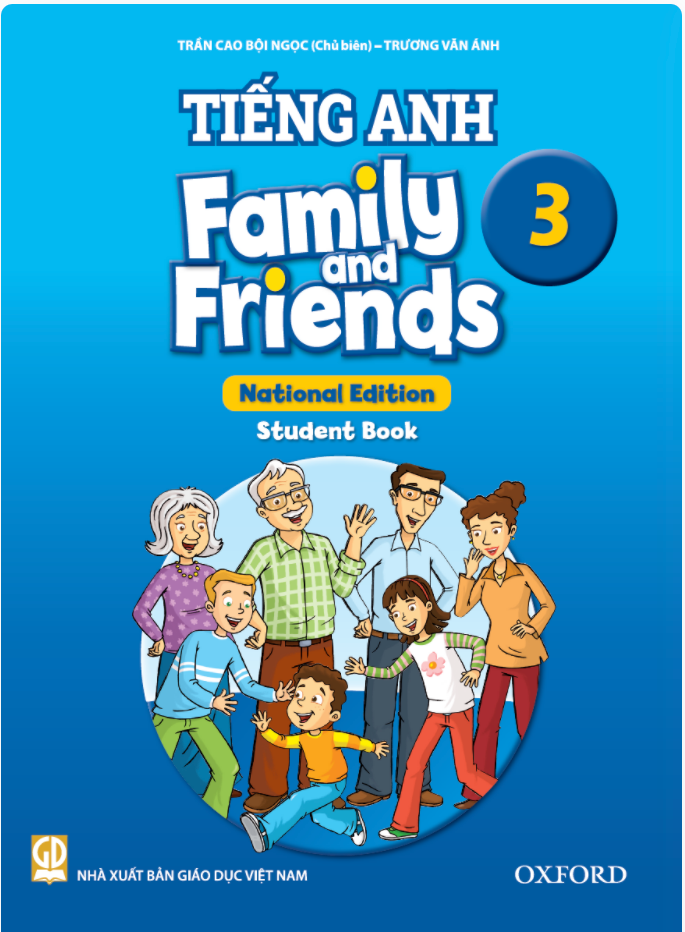 Listen and Chant
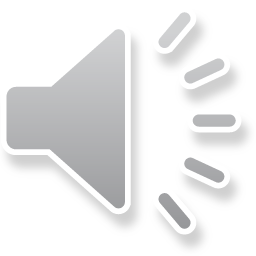 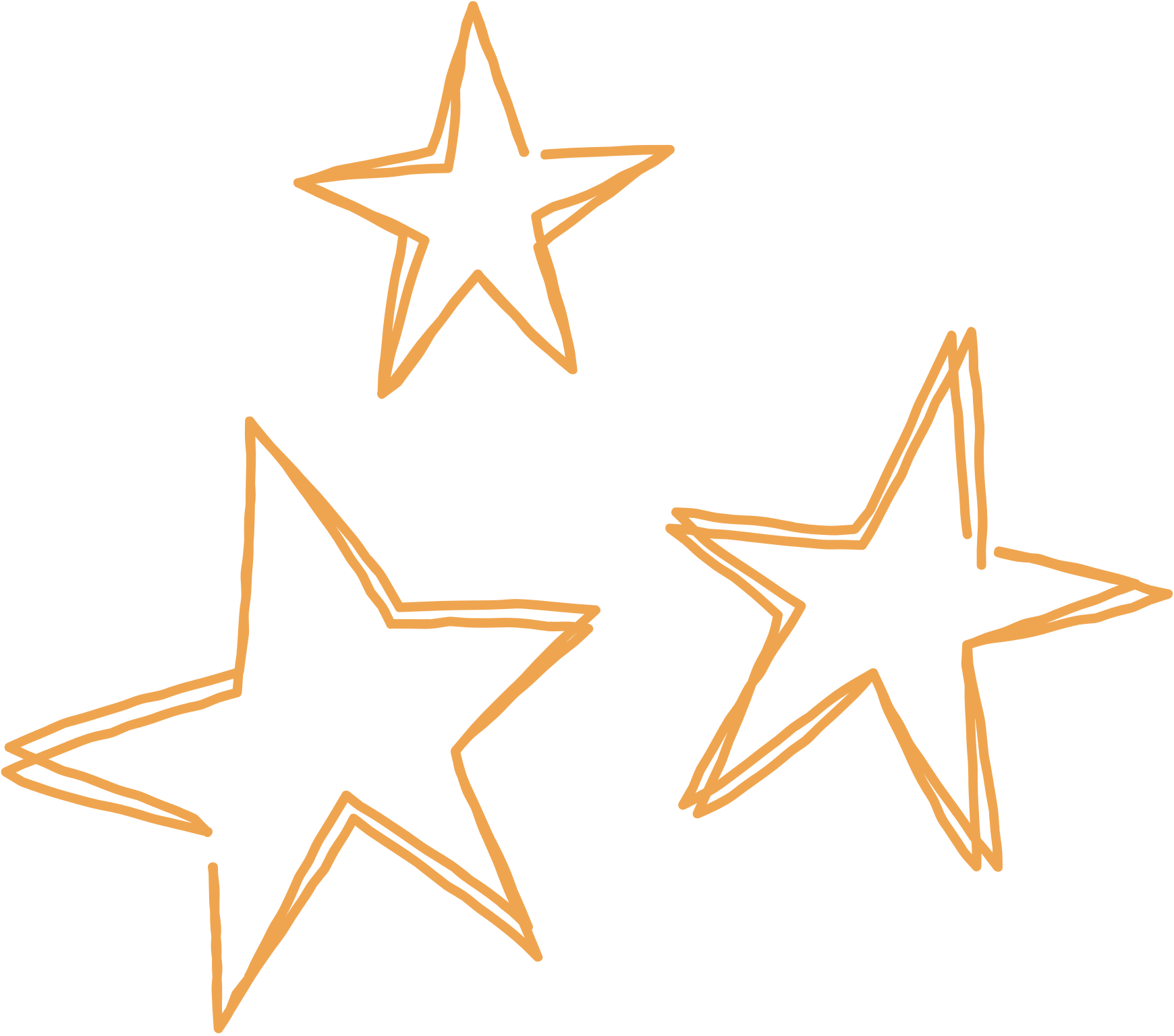 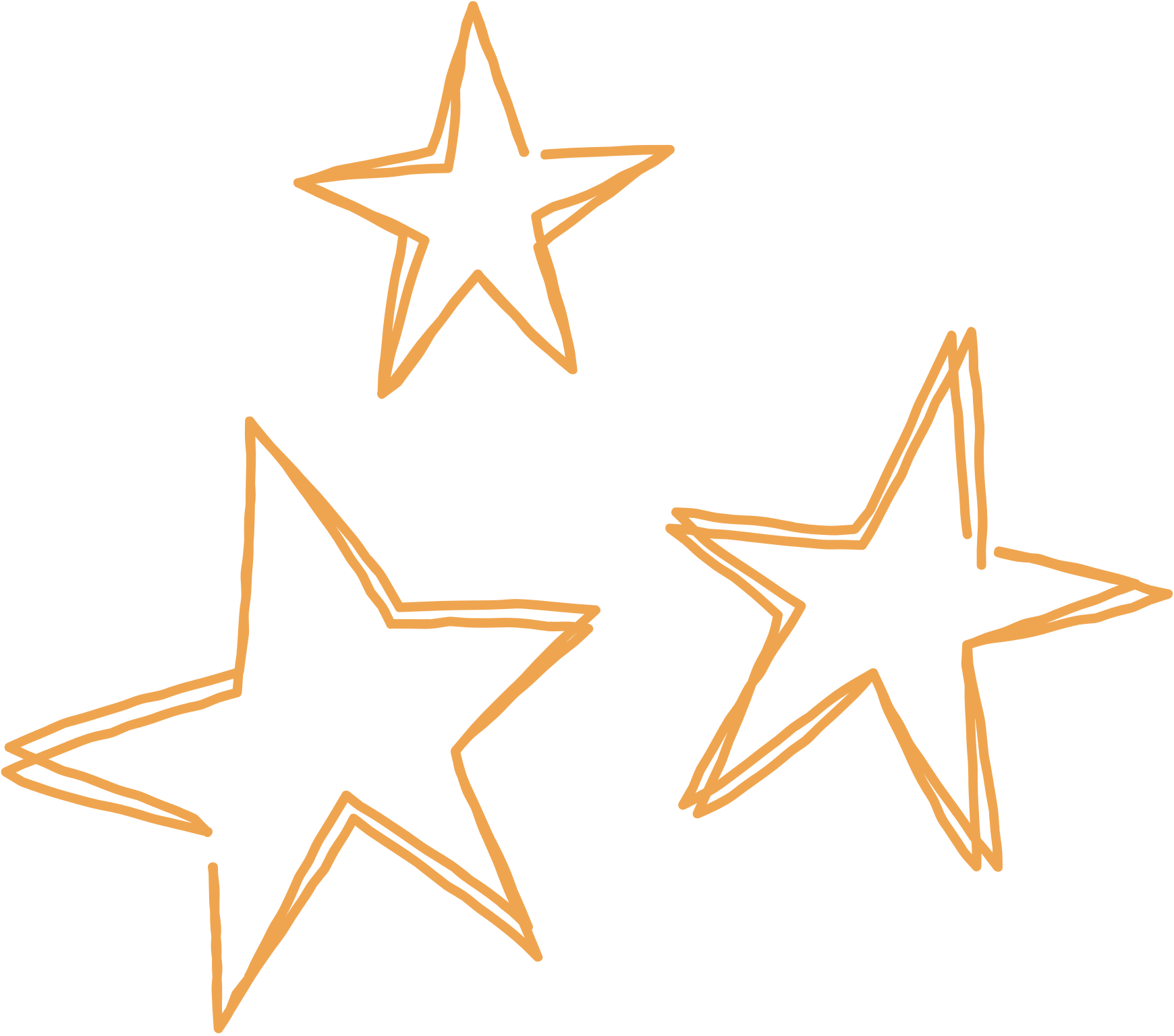 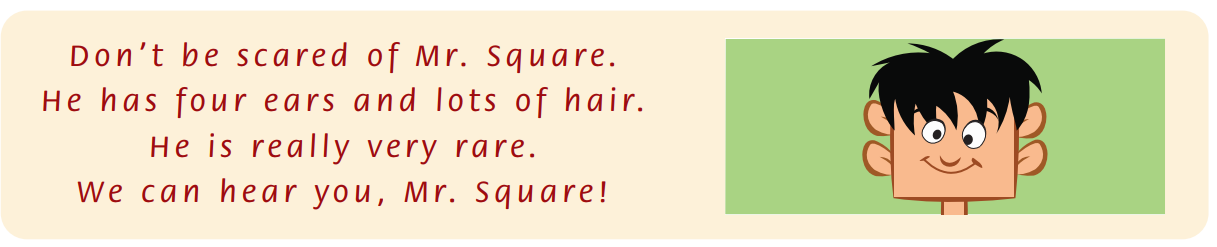 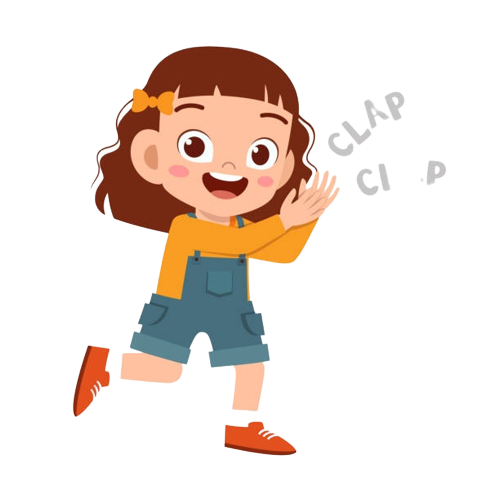 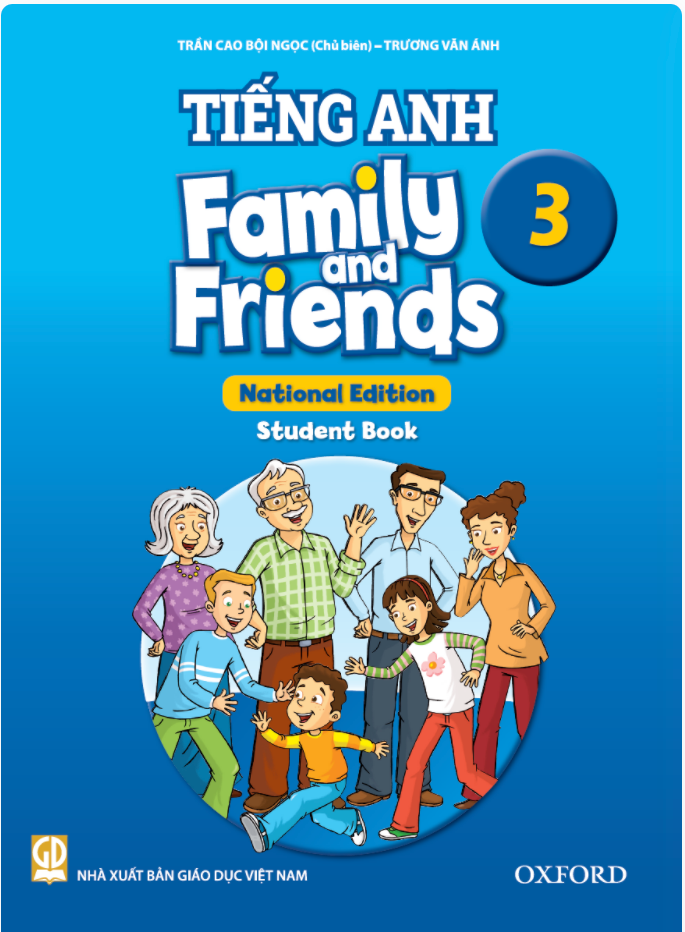 Good job!
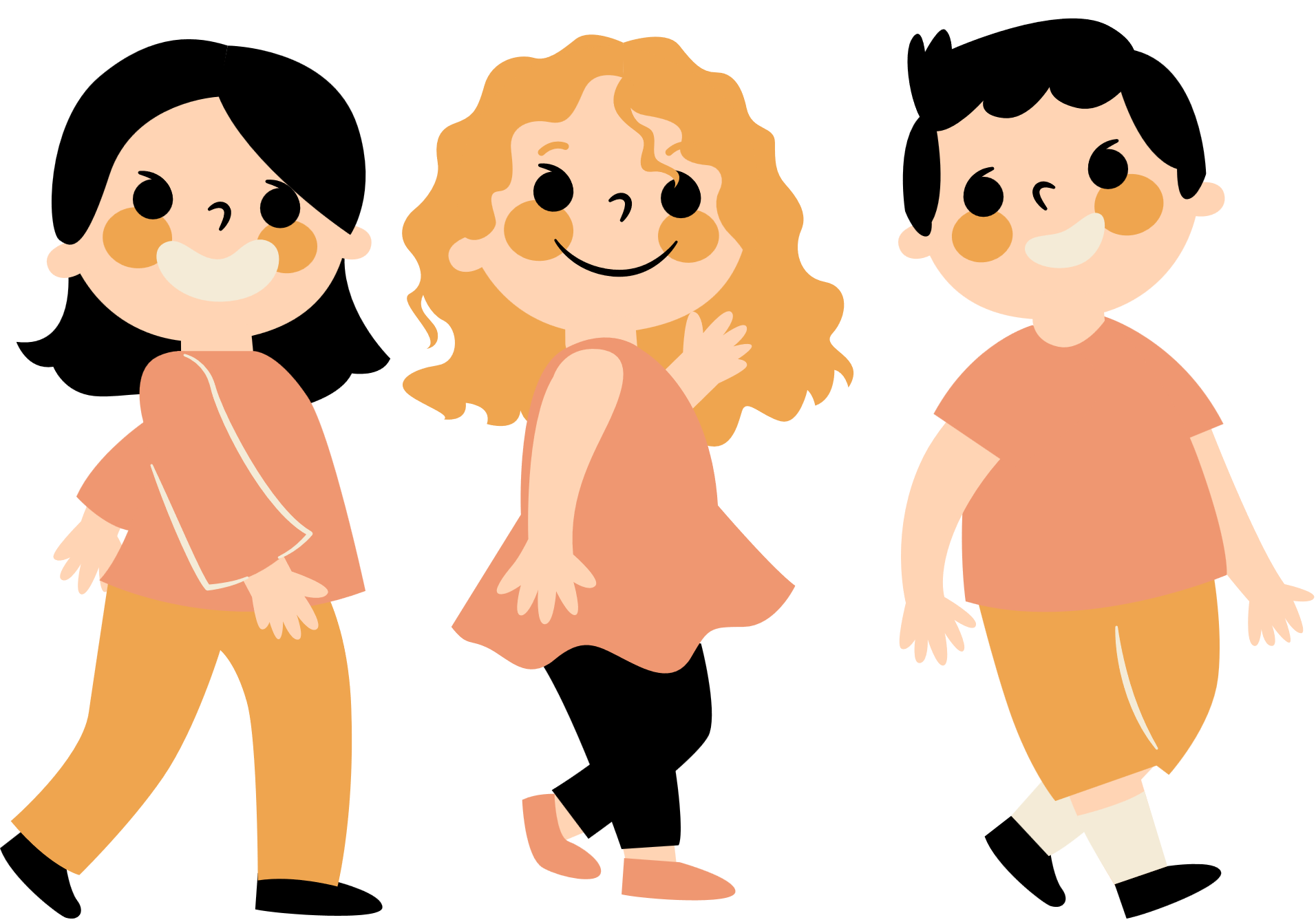 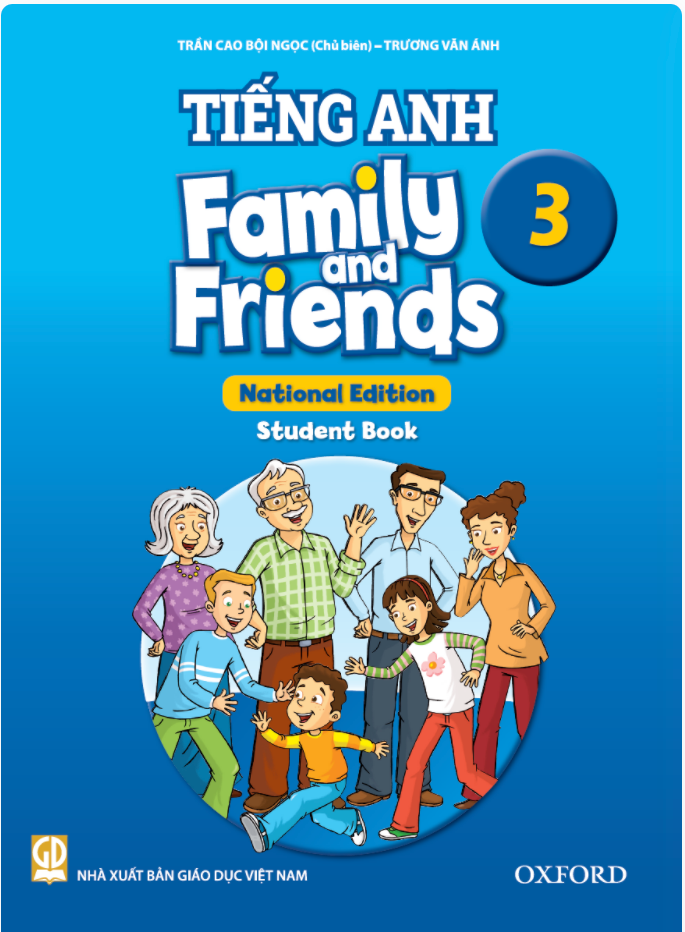 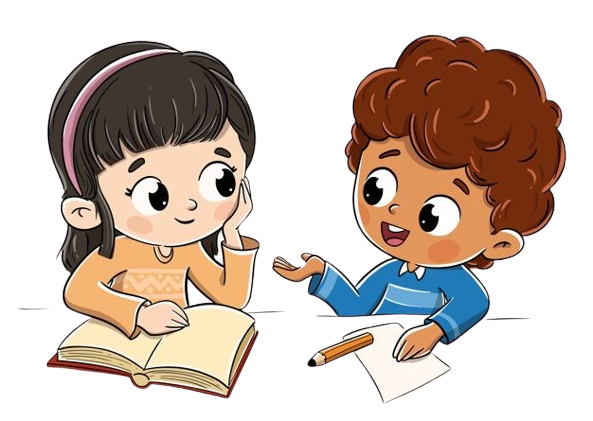 Work in groups
Point and Say
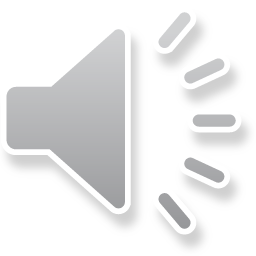 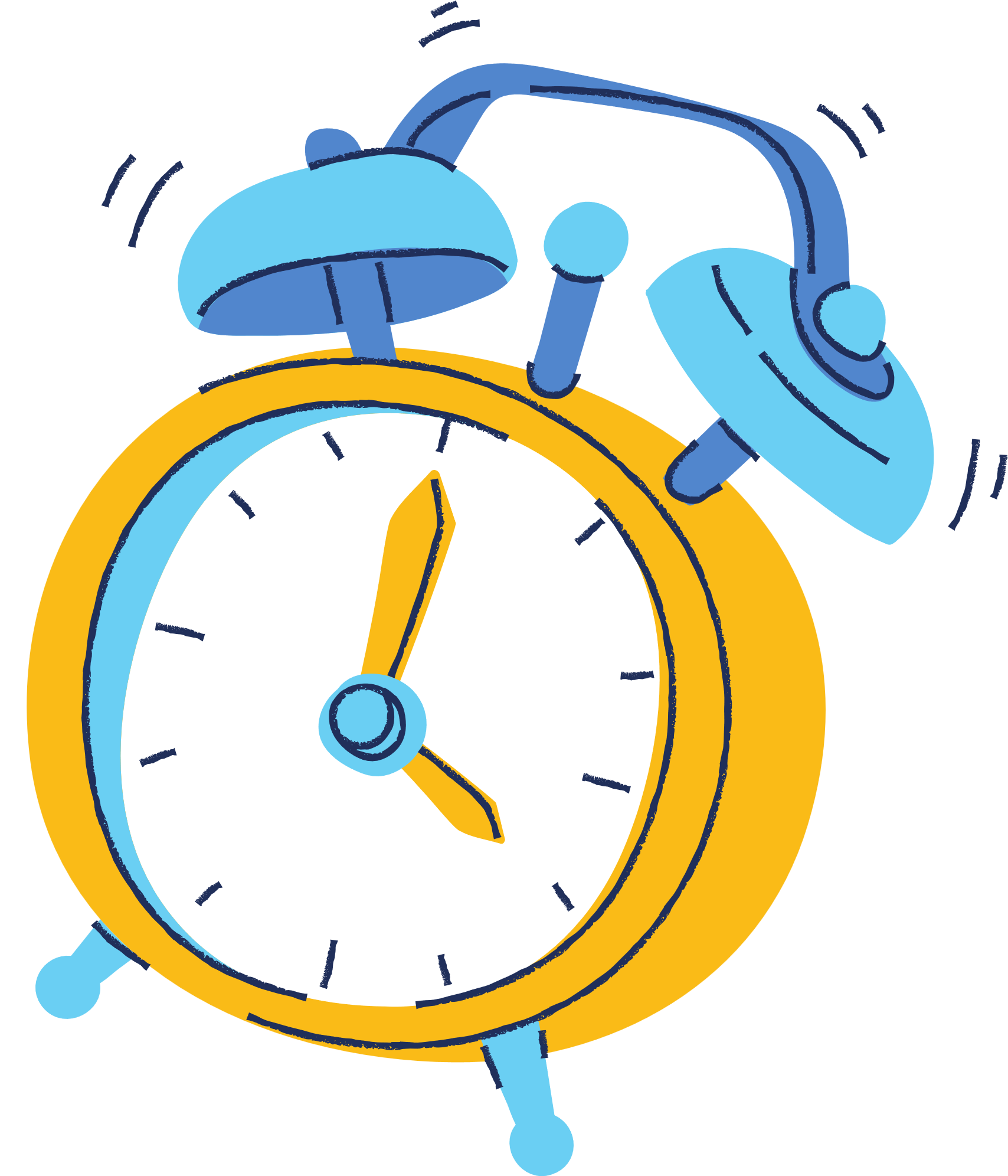 [Speaker Notes: Read the chant again. Say the words with ear and are.]
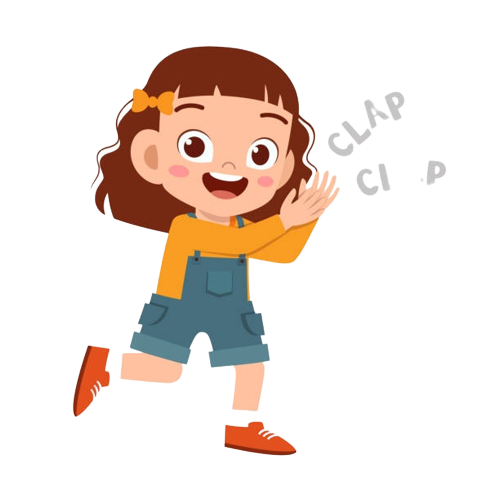 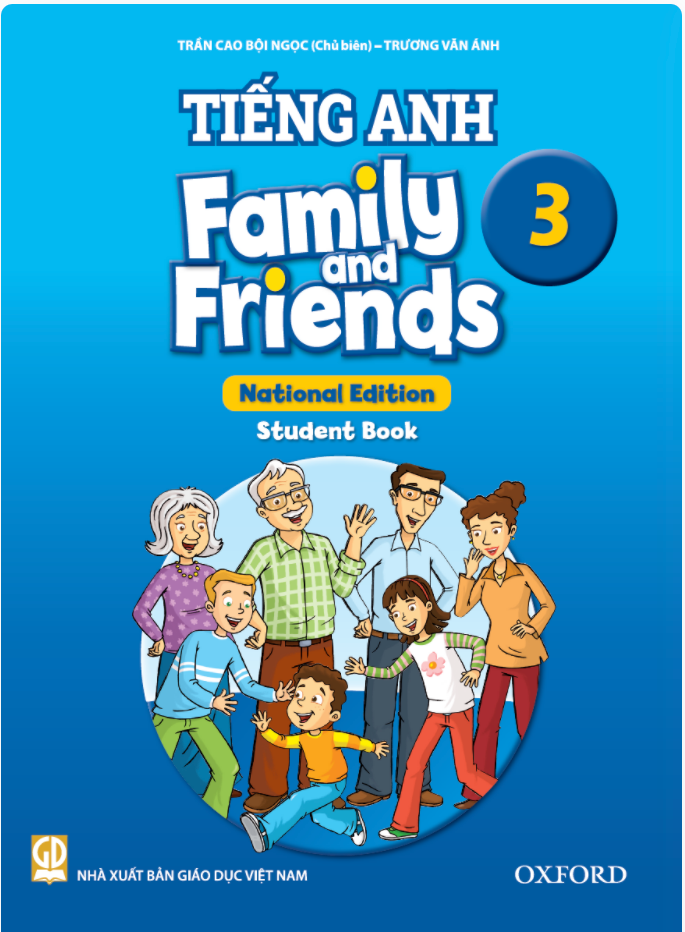 Good job!
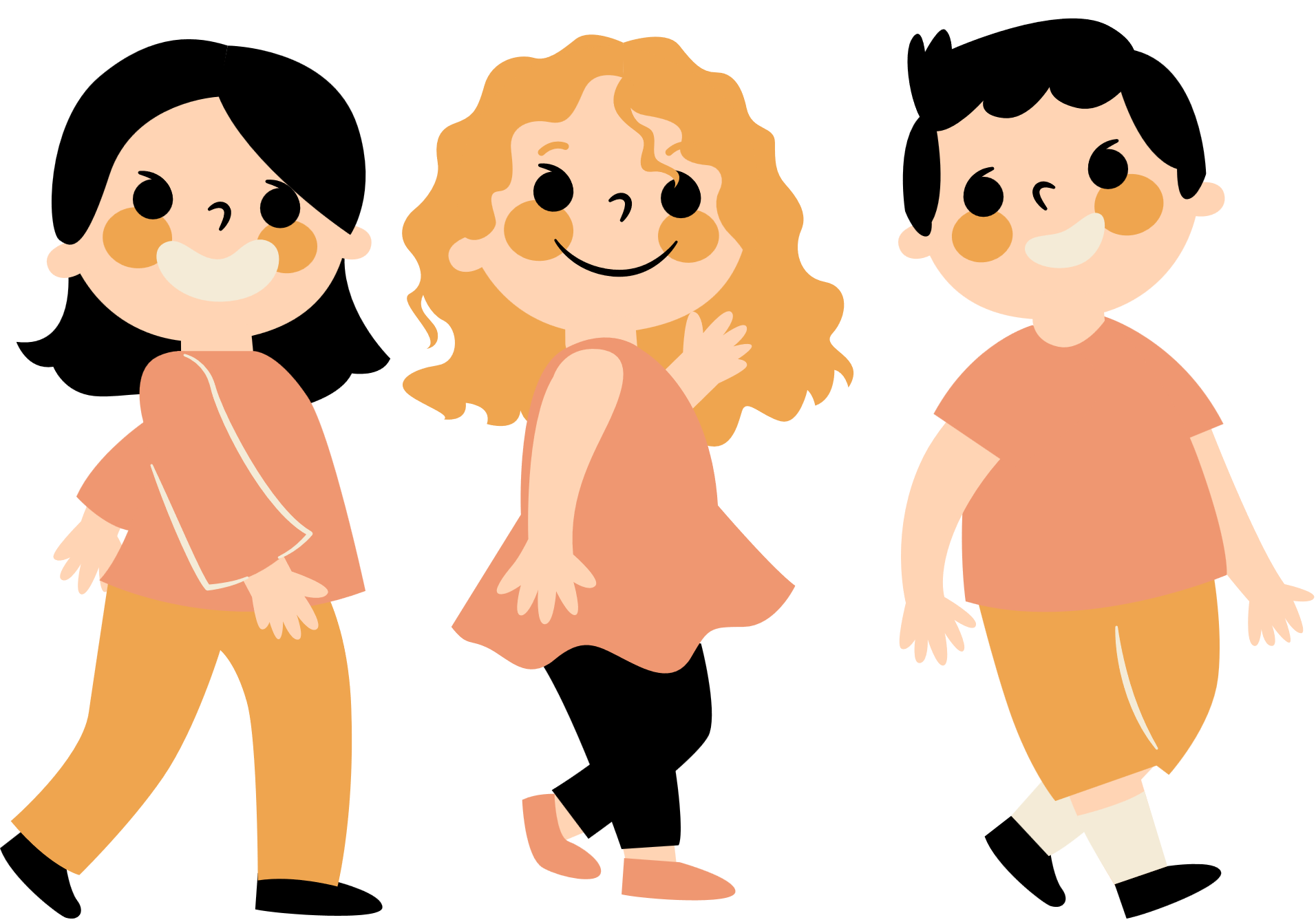 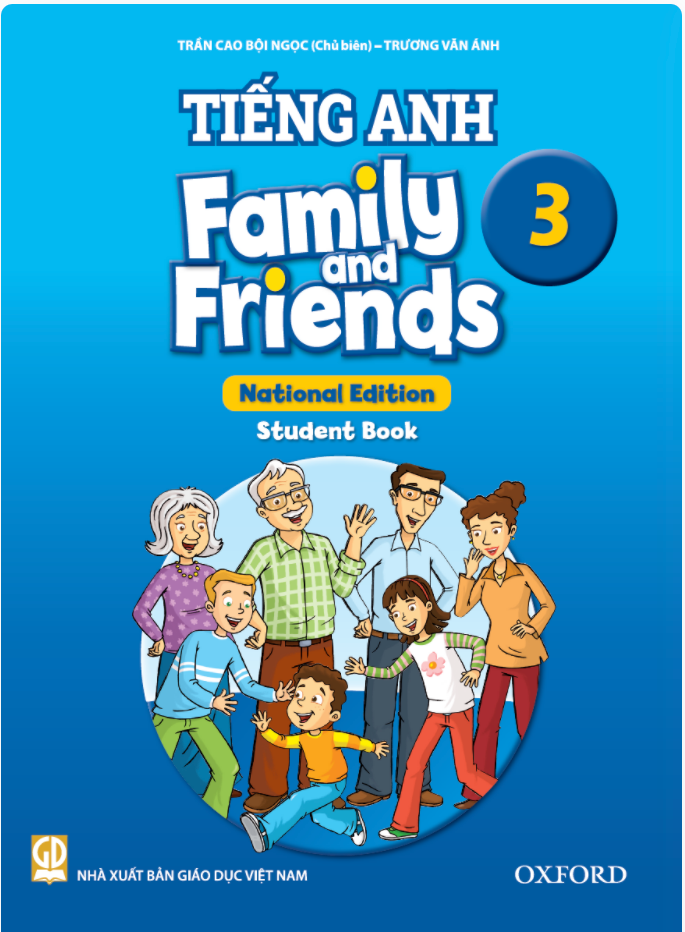 Look, Write and Say
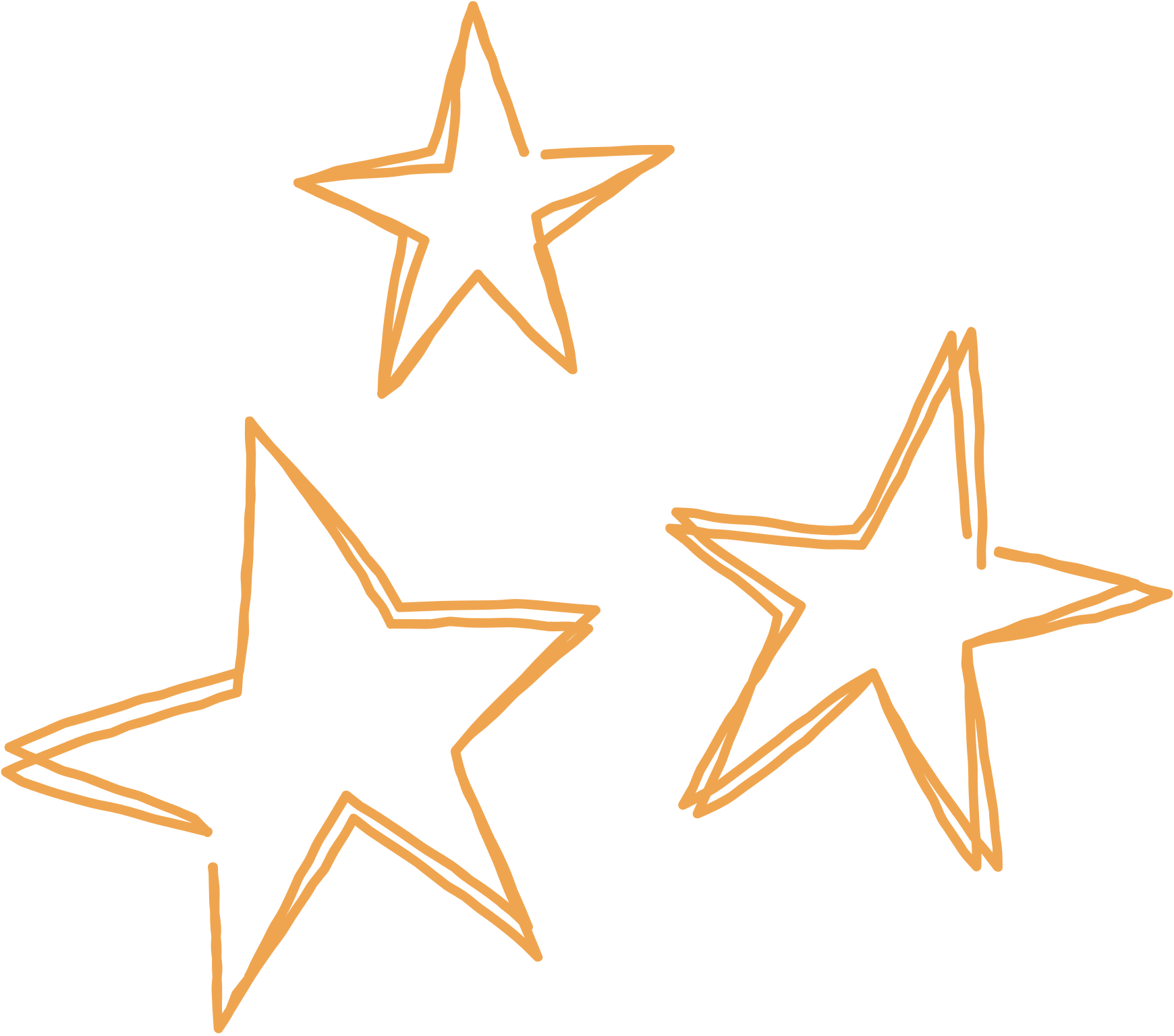 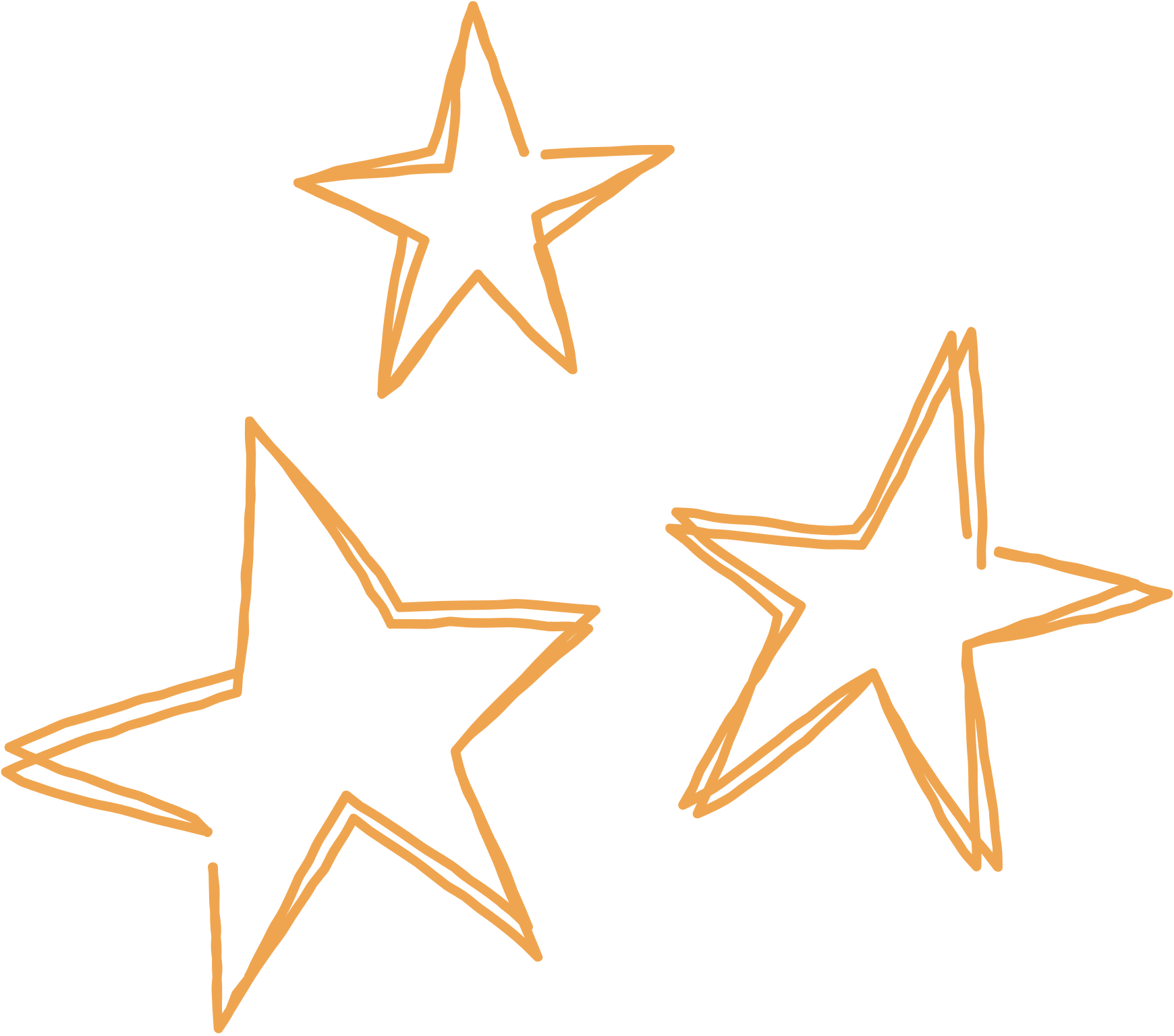 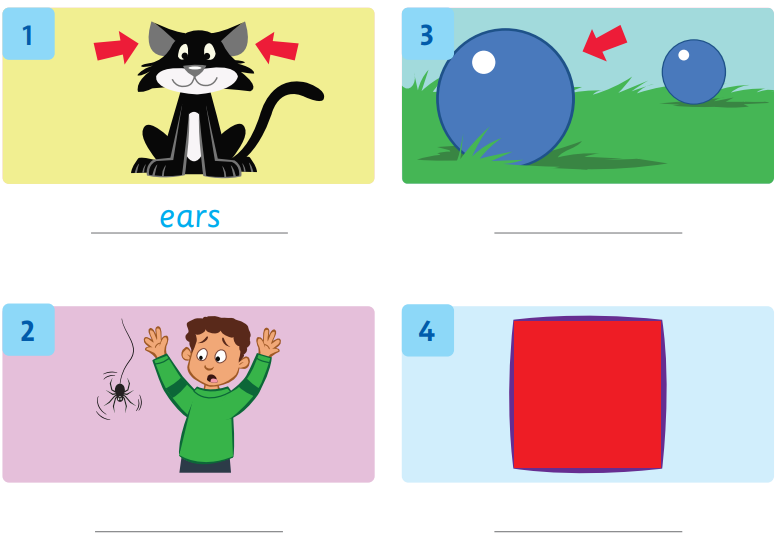 near
scare
square
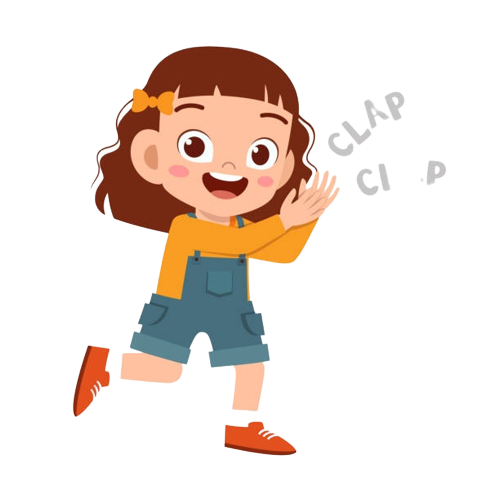 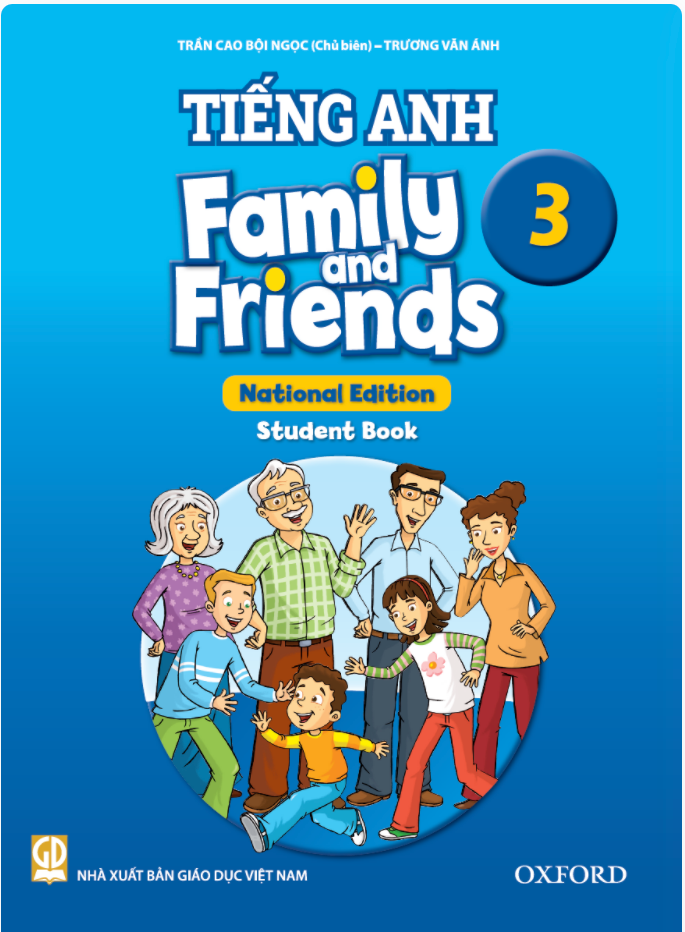 Good job!
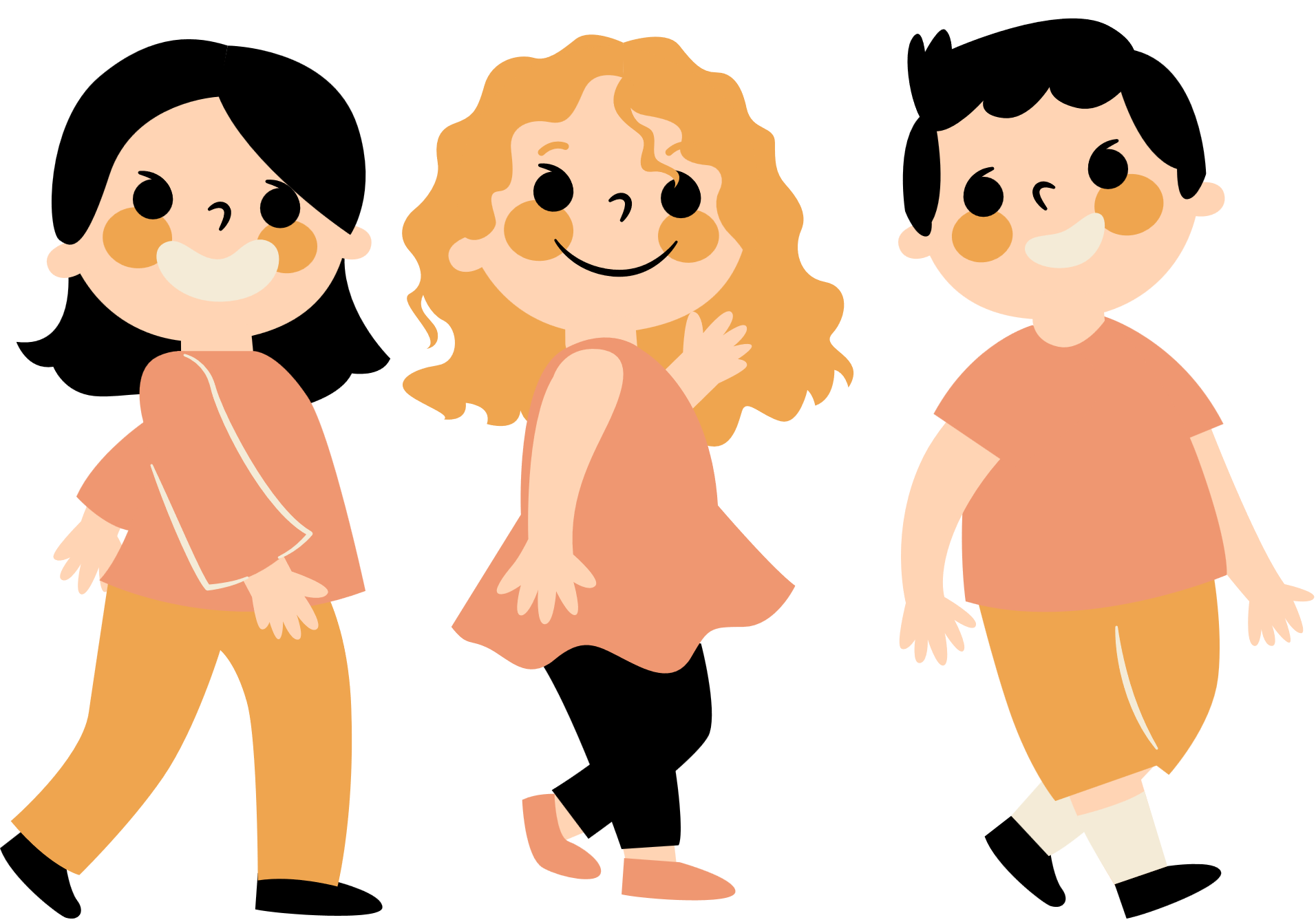 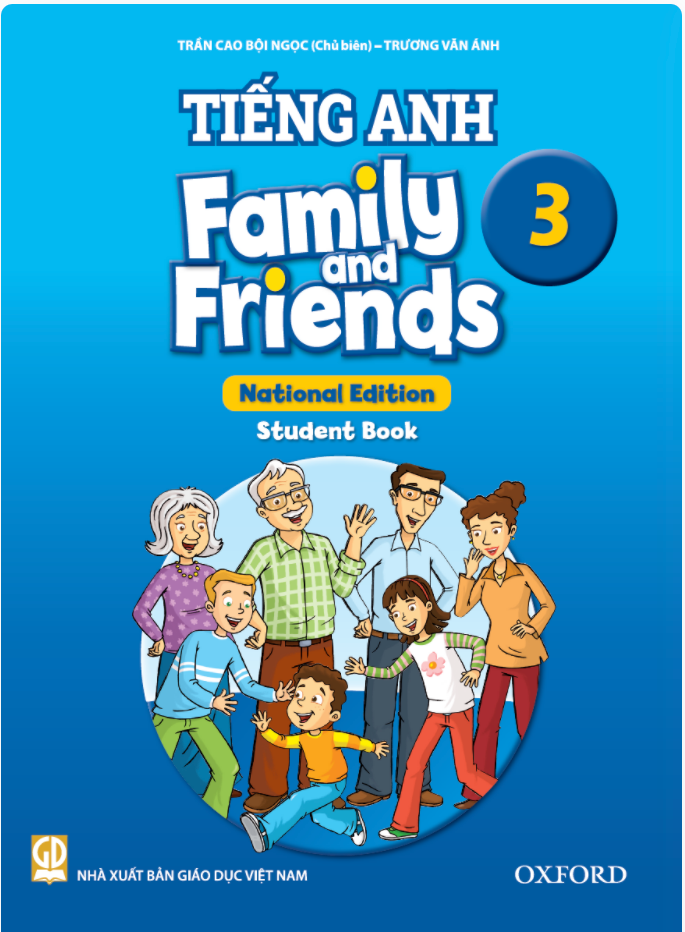 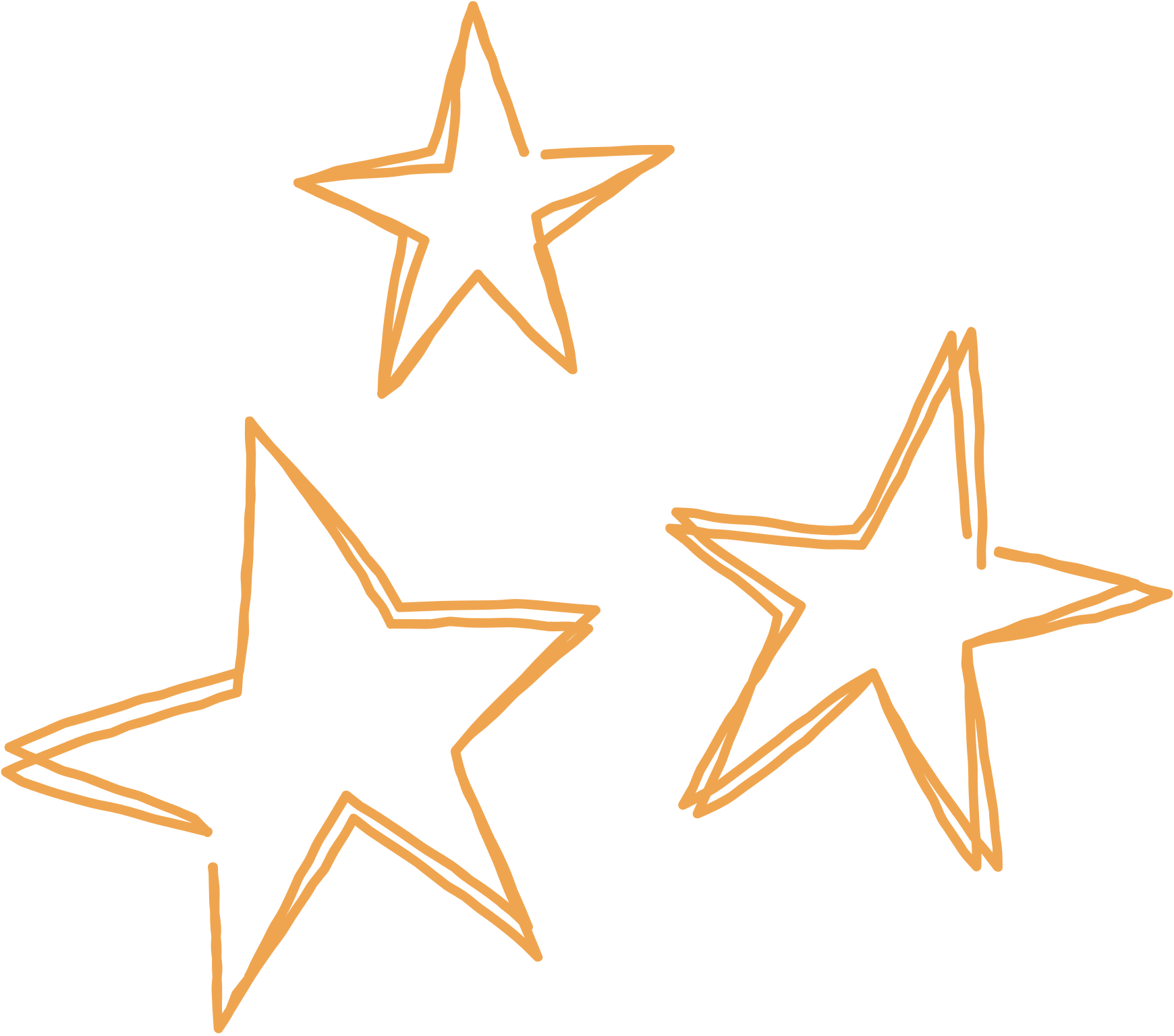 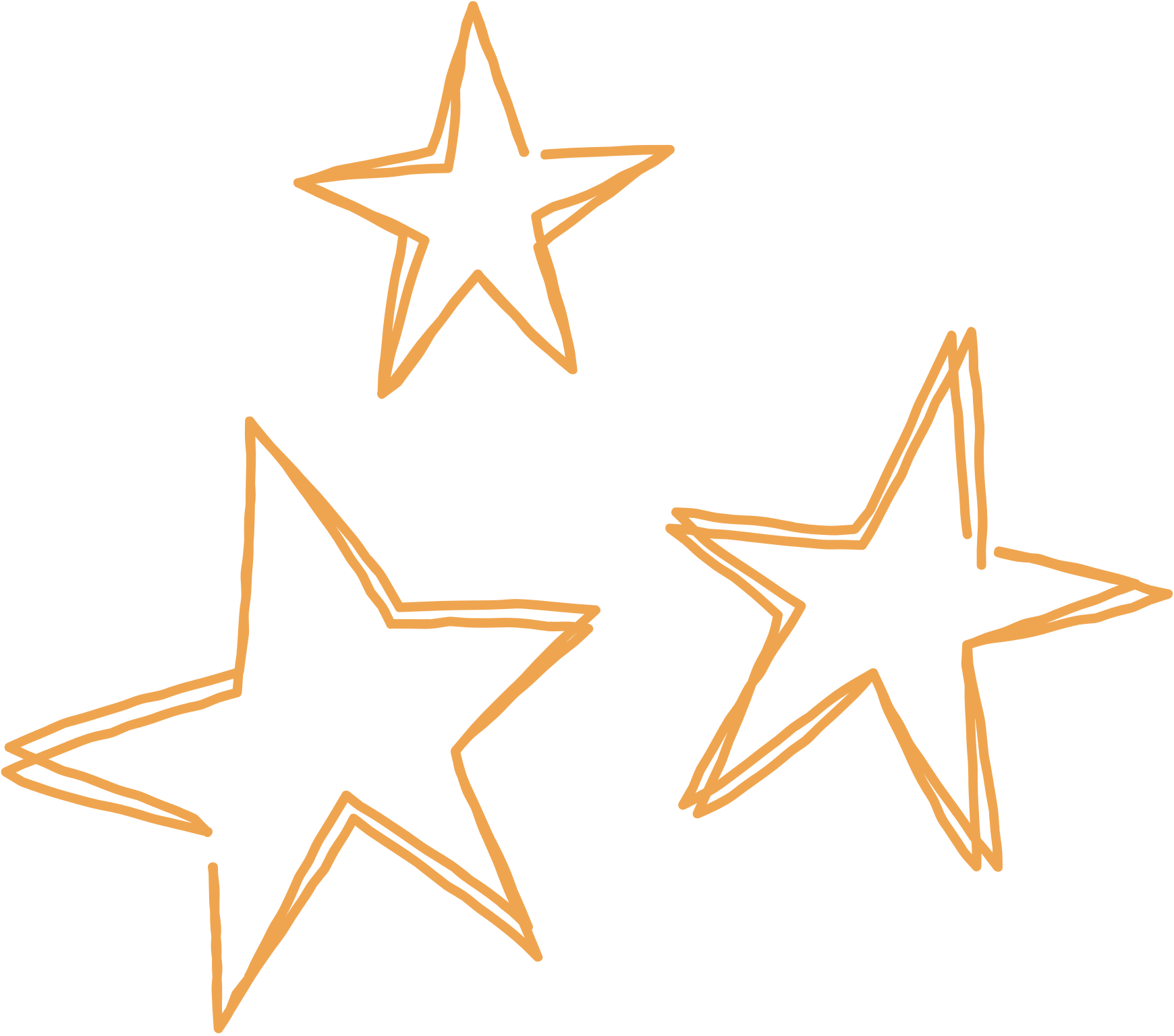 Game
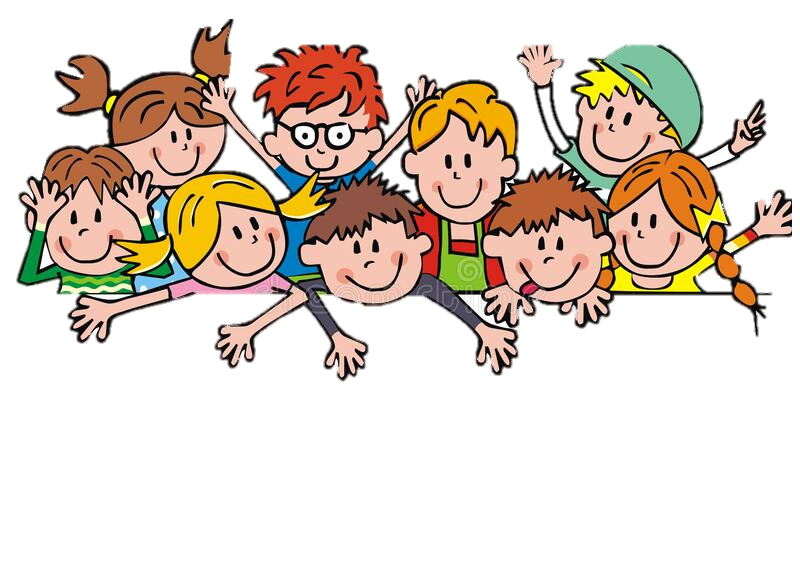 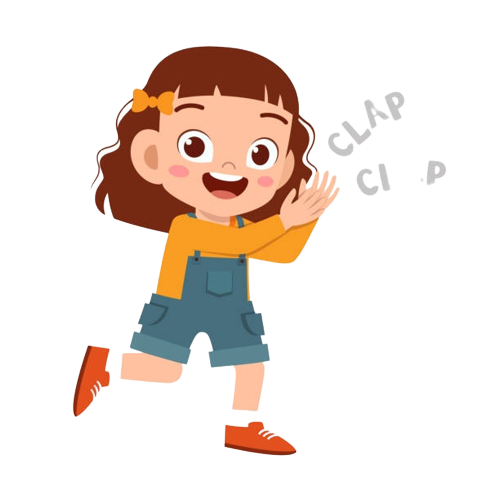 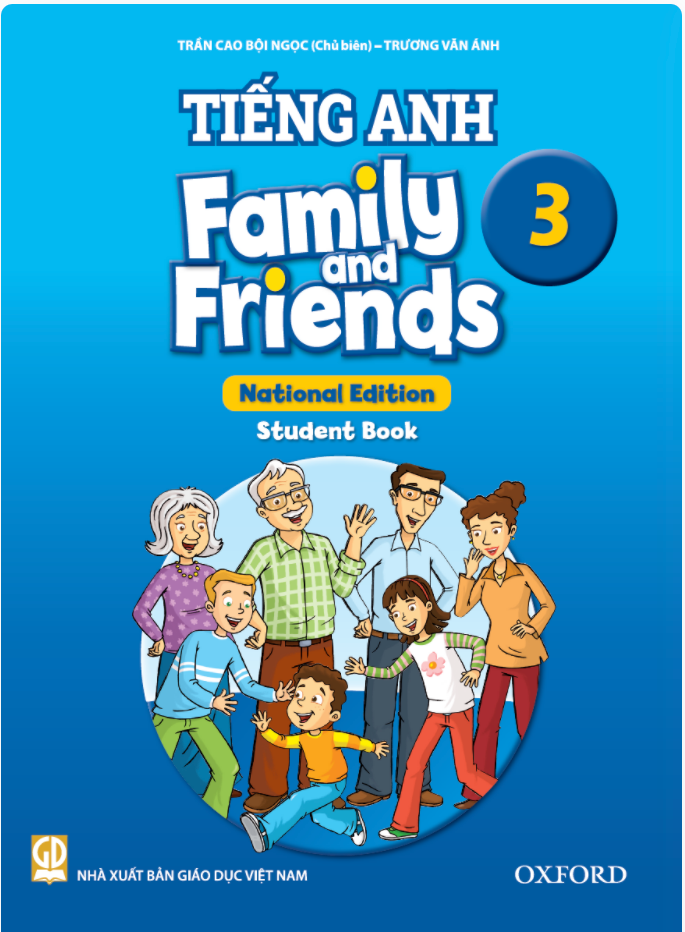 Good job!
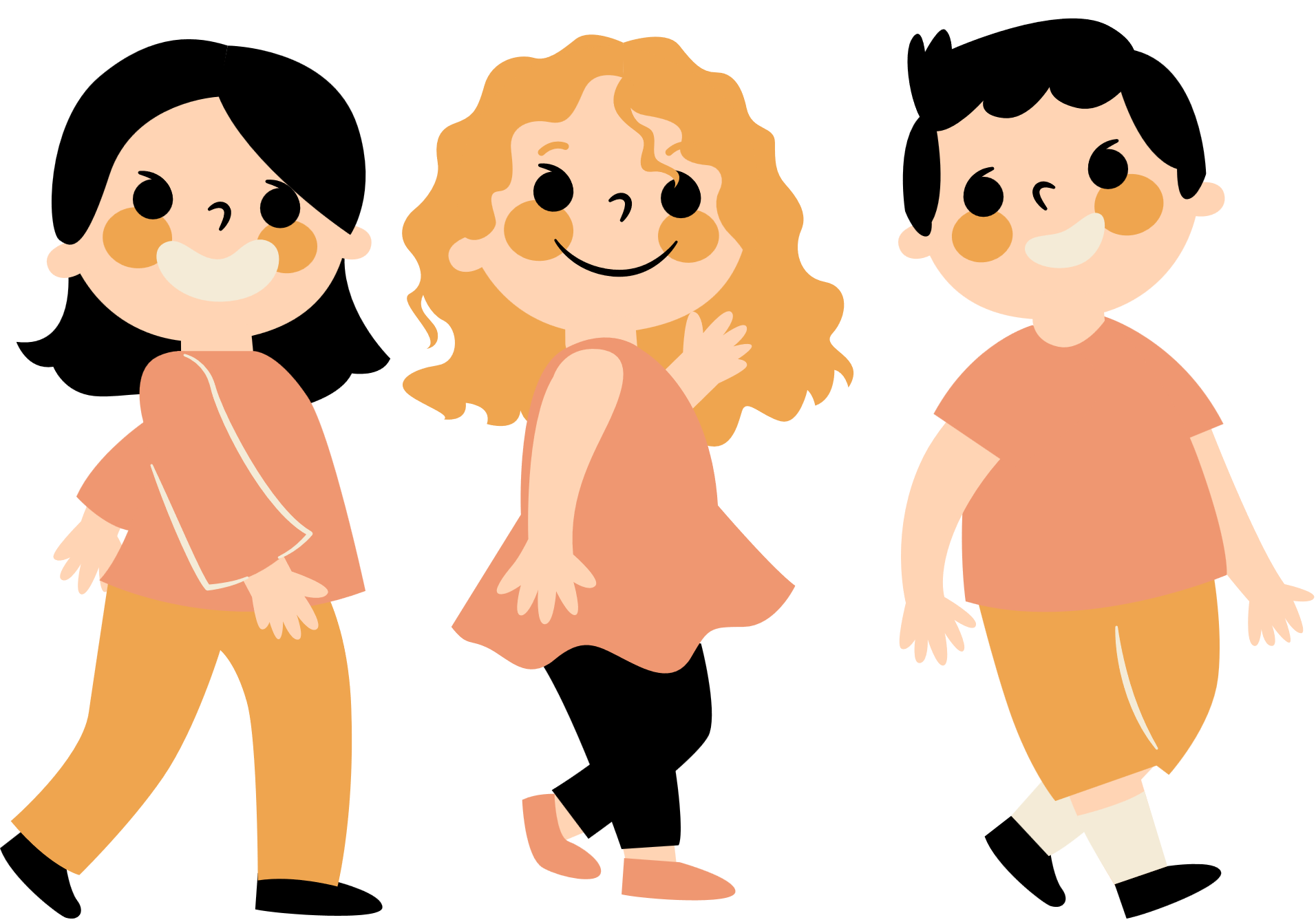 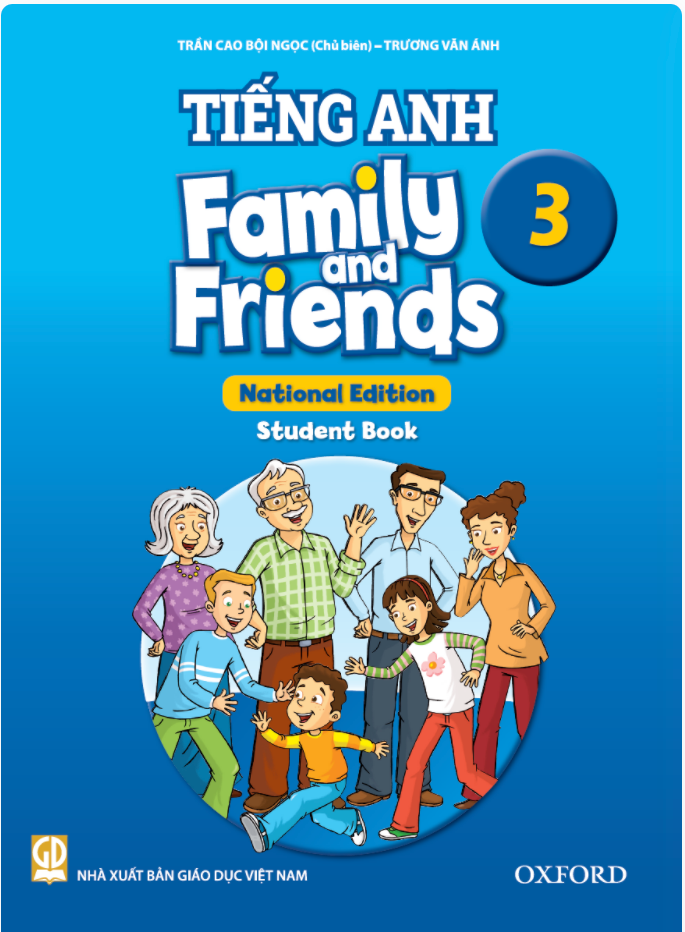 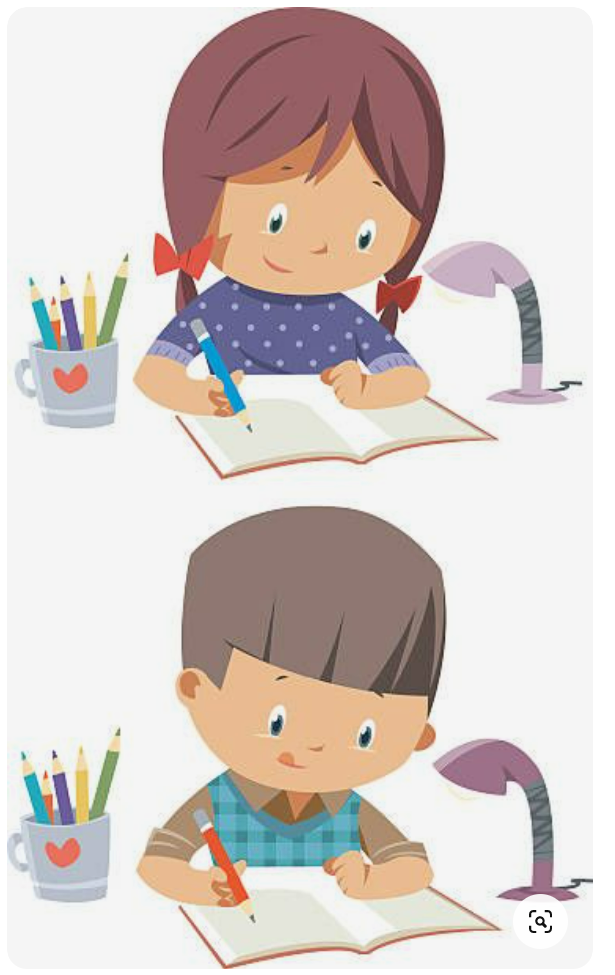 Homework
Thank You
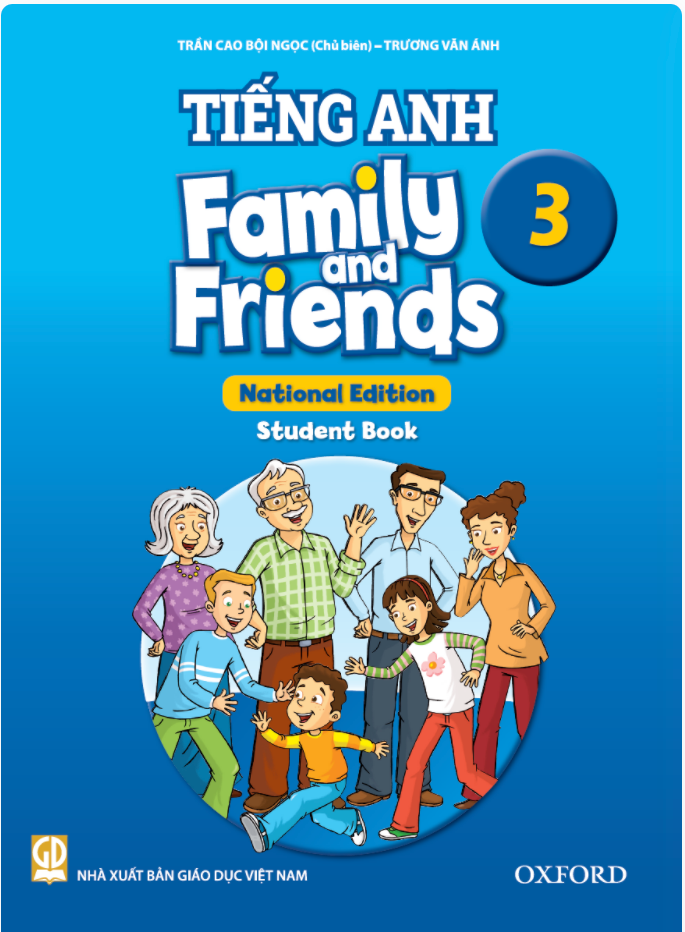 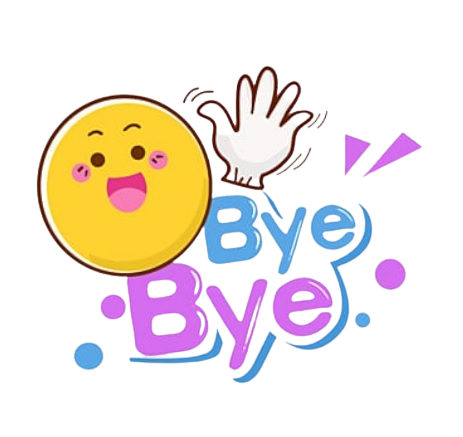 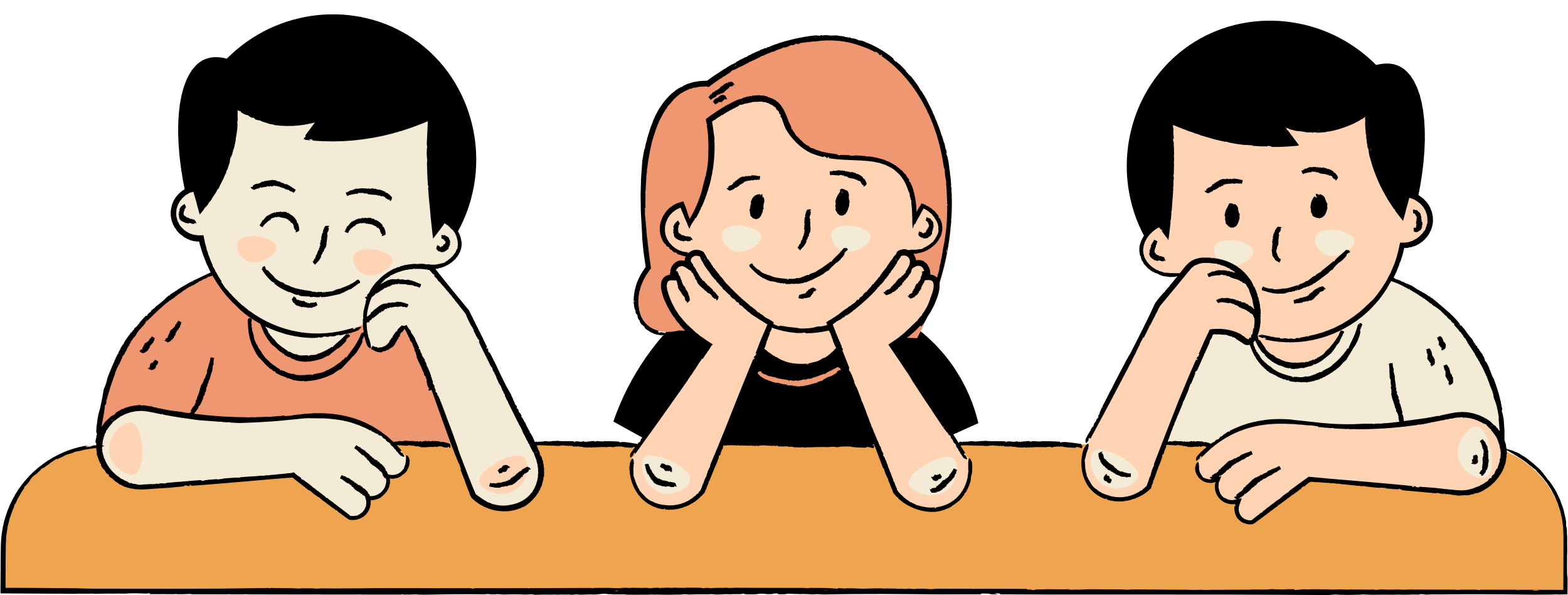